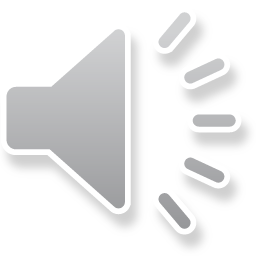 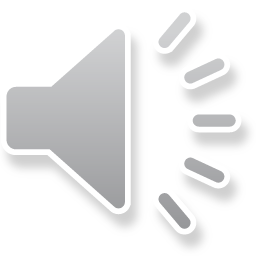 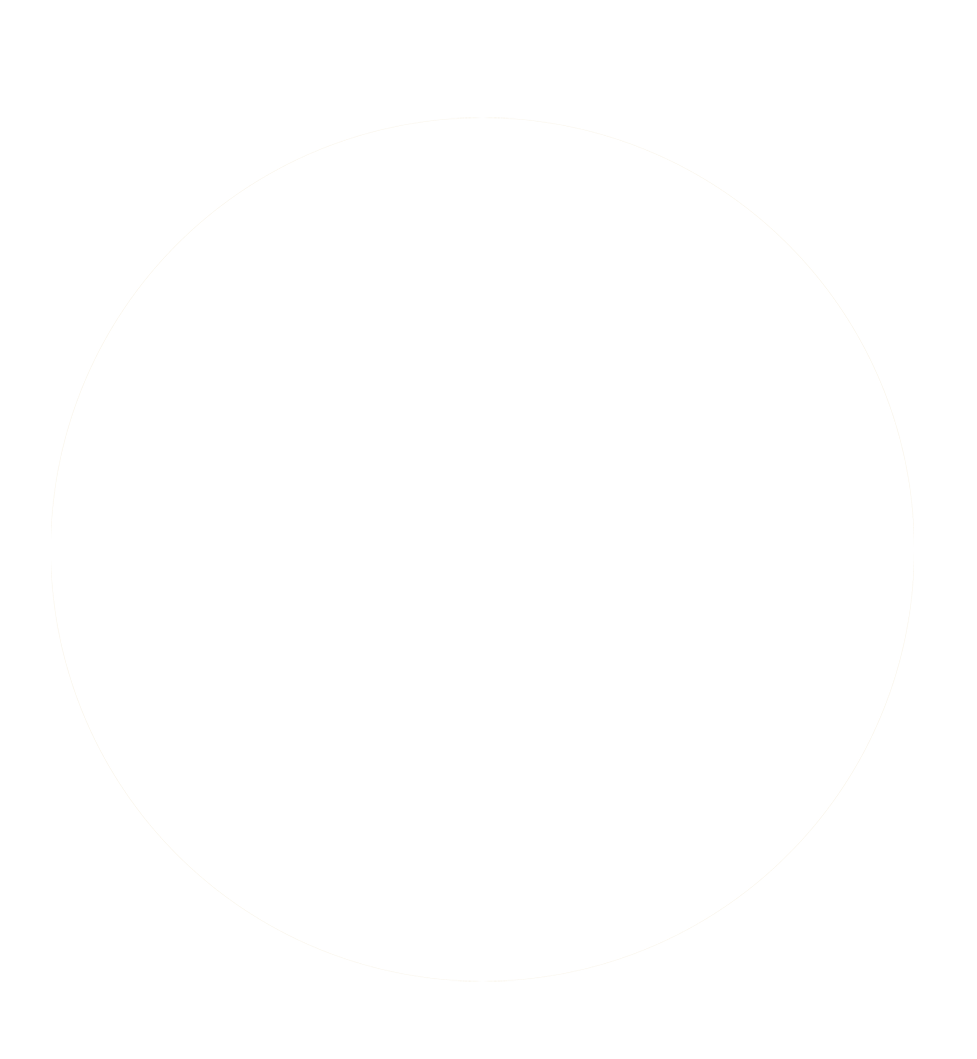 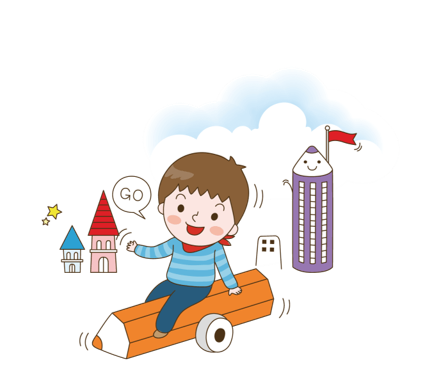 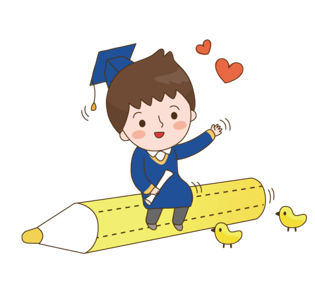 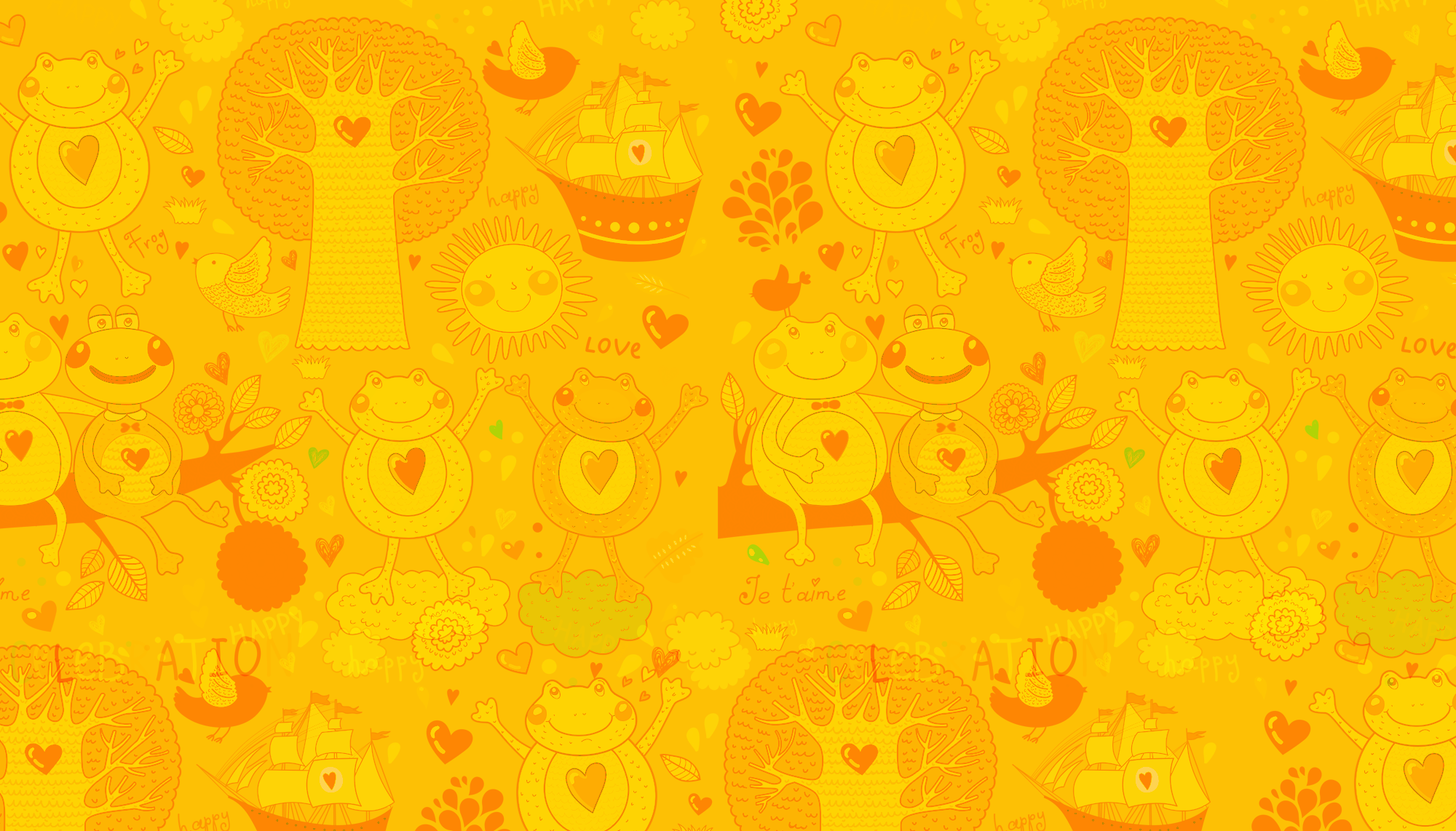 PHÒNG GD & ĐT QUẬN LONG BIÊN
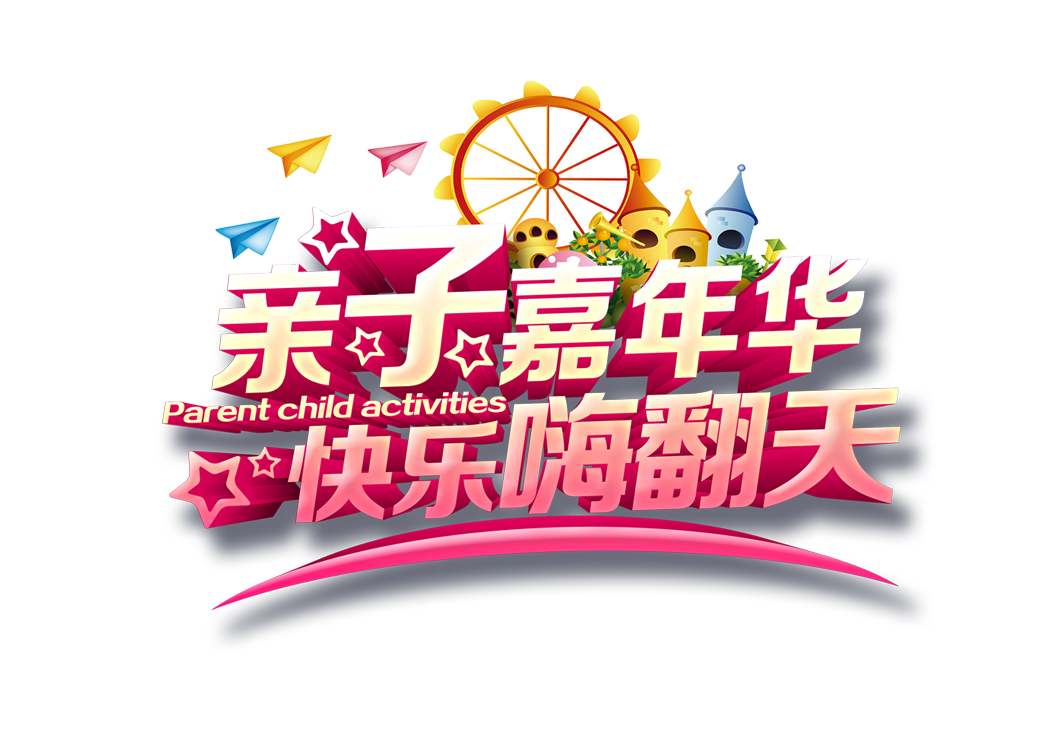 CHÀO MỪNG CÁC EM  ĐẾN VỚI TIẾT HỌC
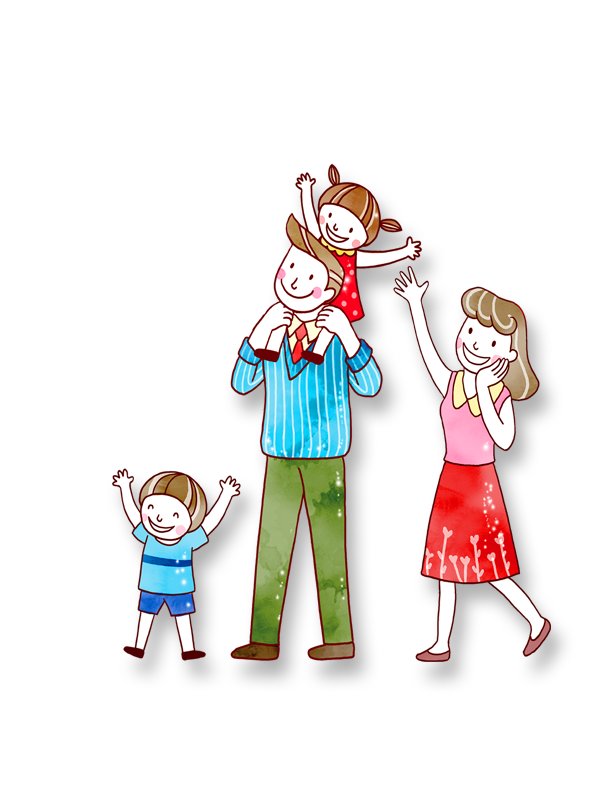 TOÁN – LỚP 1
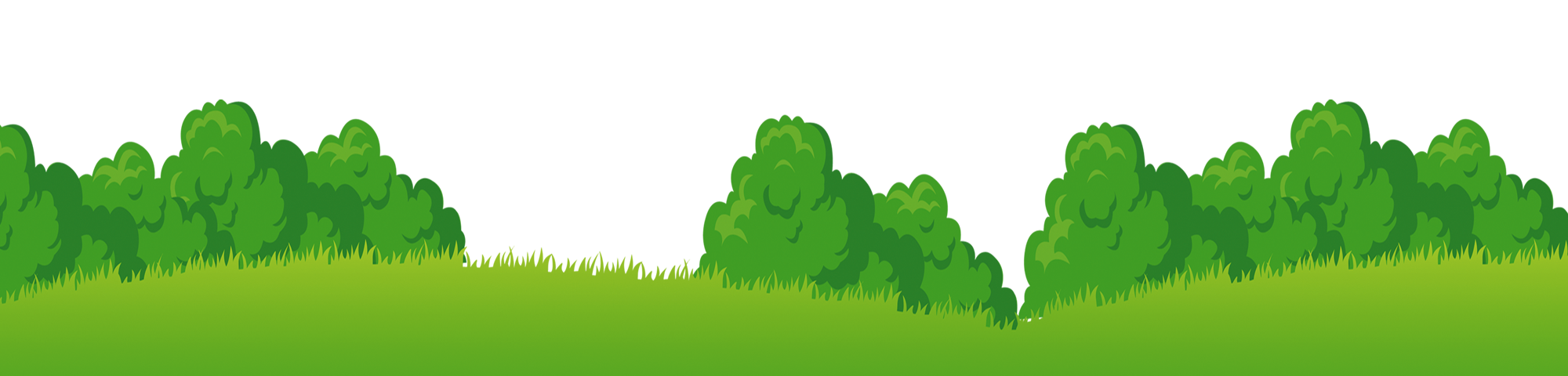 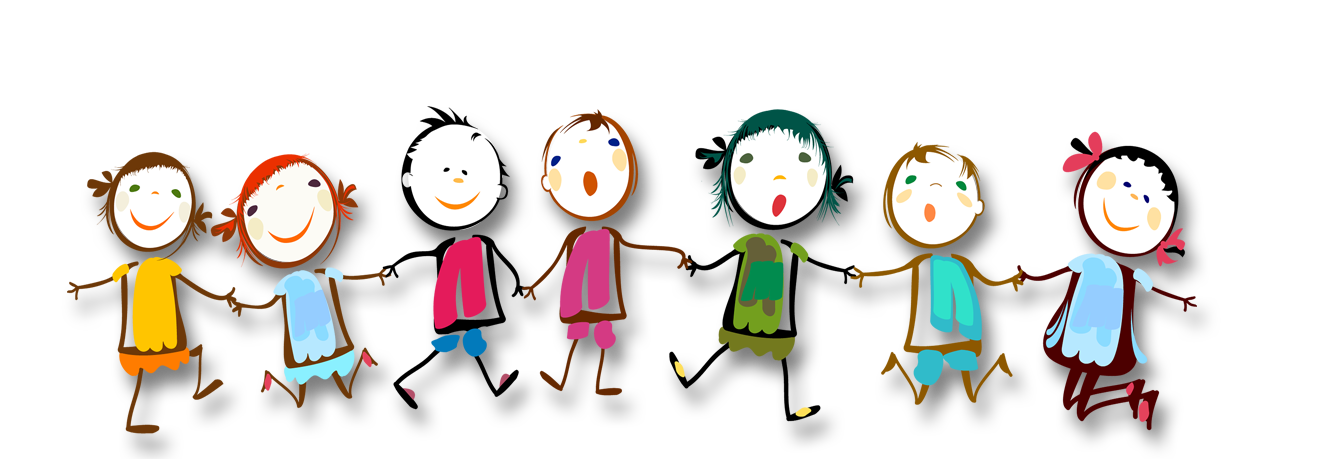 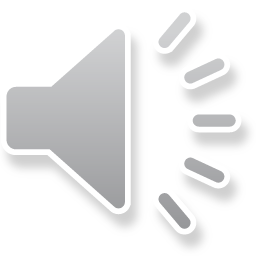 KHỞI ĐỘNG
Trò chơi: “Dọn phòng sạch sẽ”
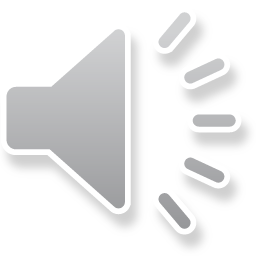 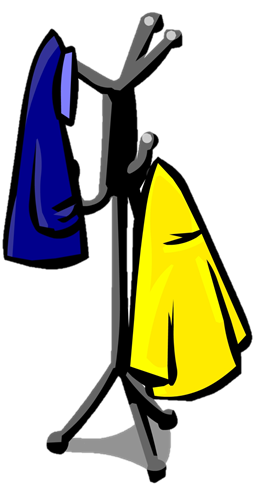 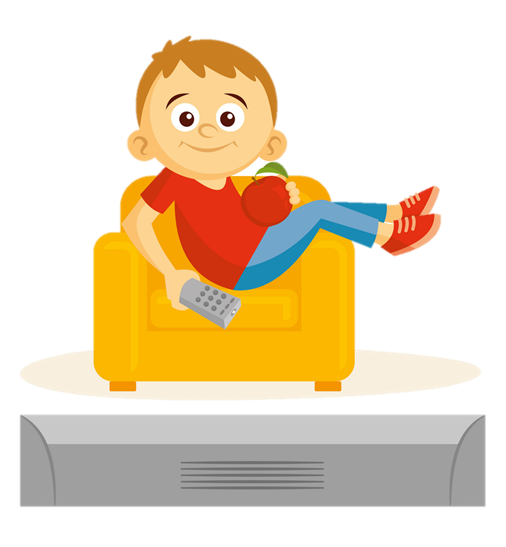 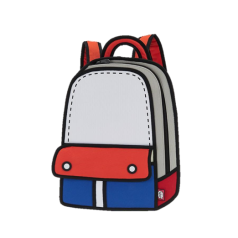 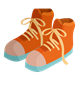 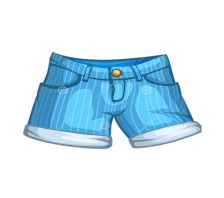 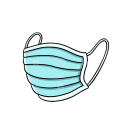 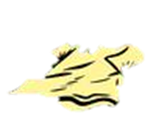 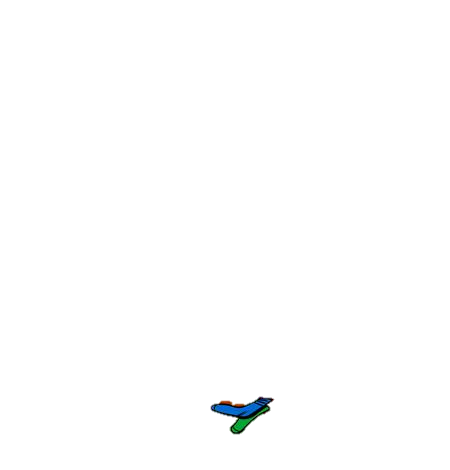 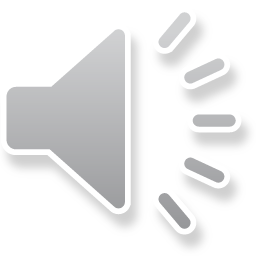 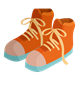 Có mấy củ cà rốt ?
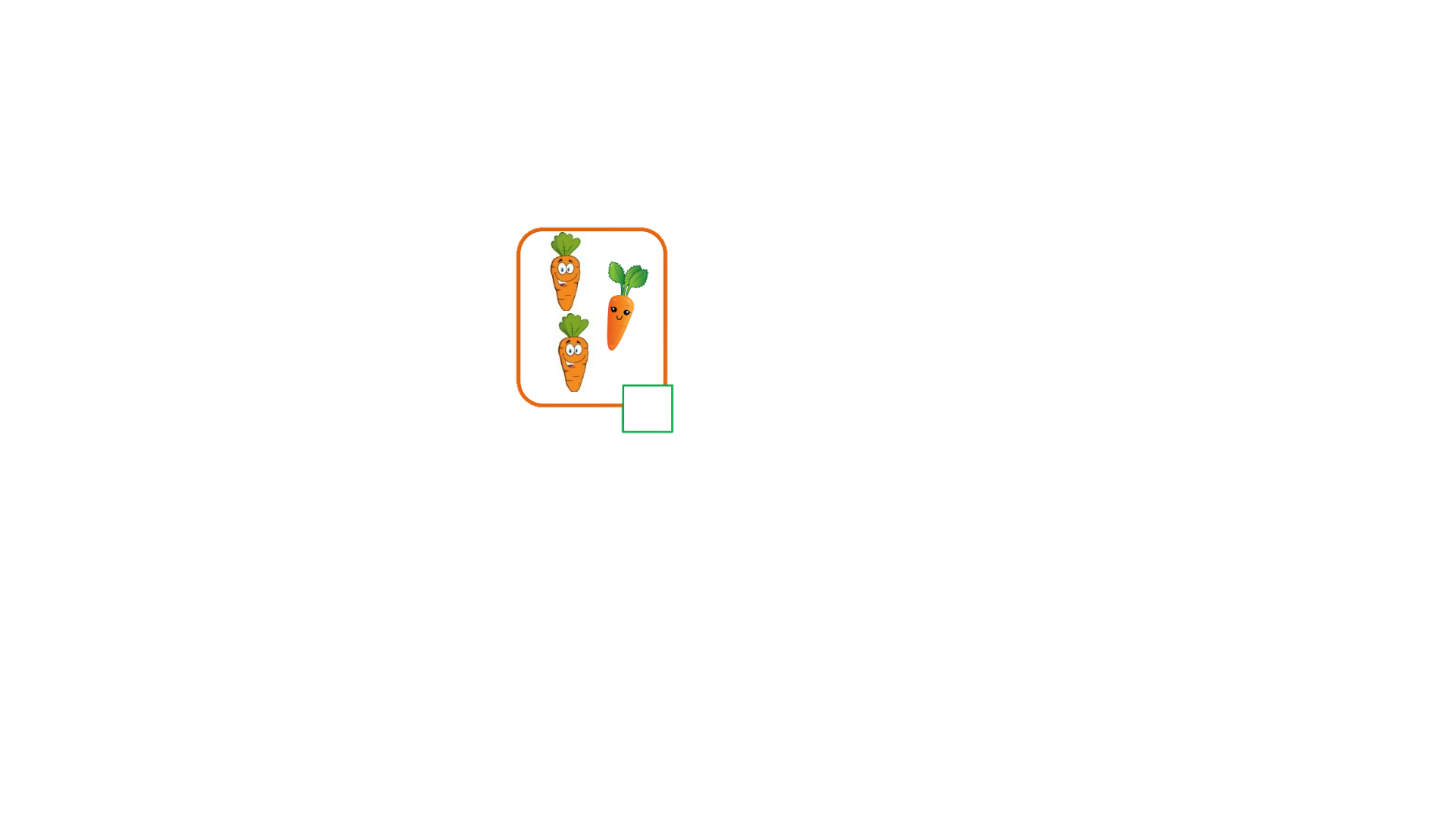 3
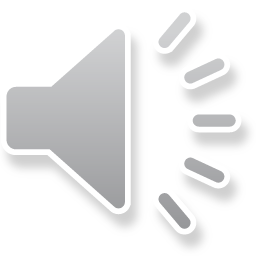 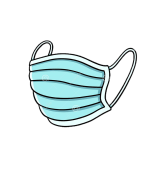 Có mấy chú mèo ?
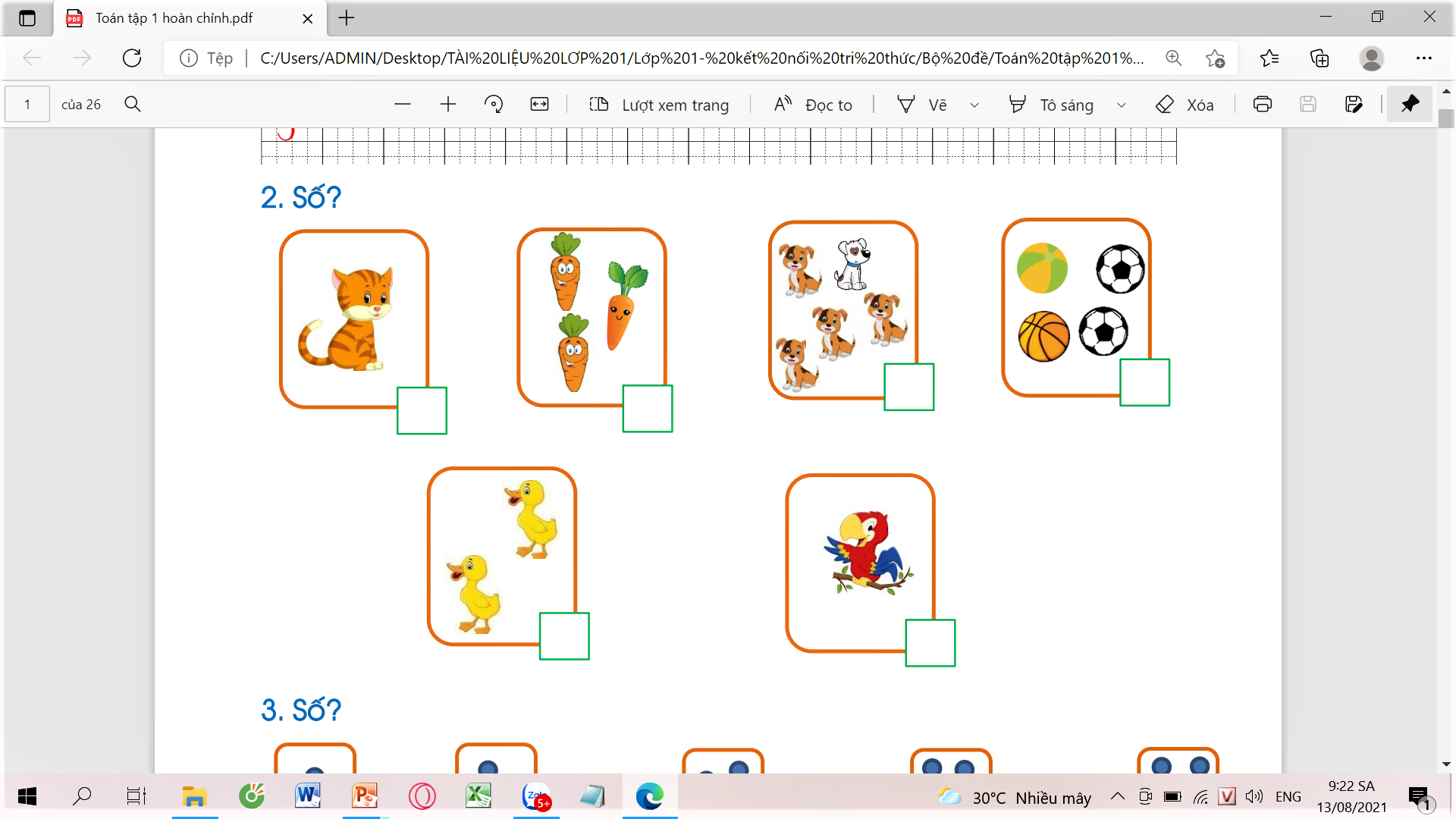 1
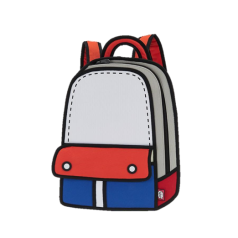 Có mấy quả bóng ?
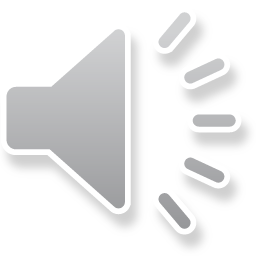 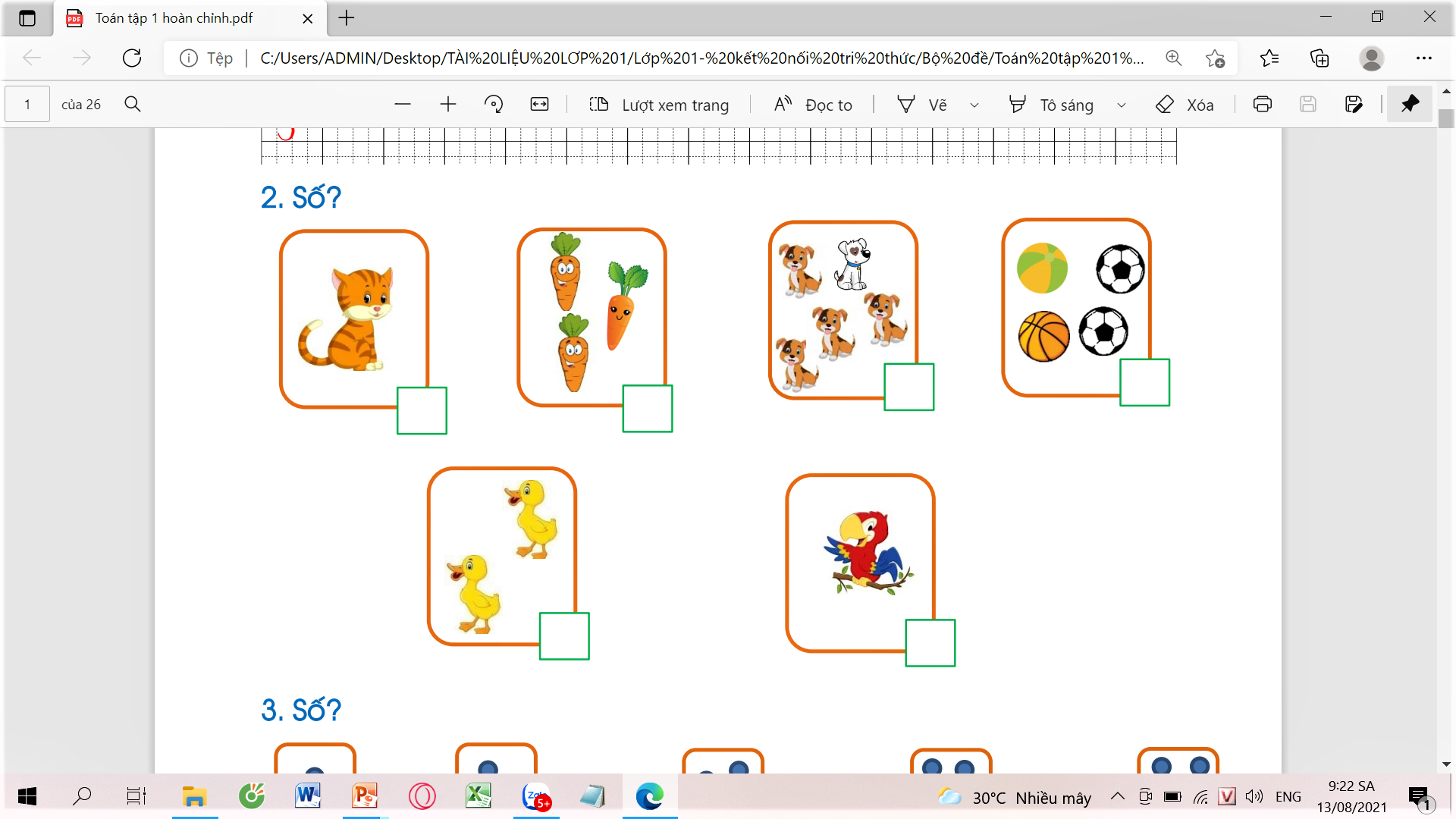 4
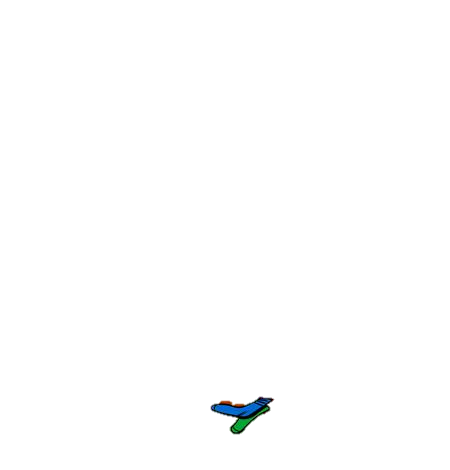 Có mấy con vịt màu đỏ ?
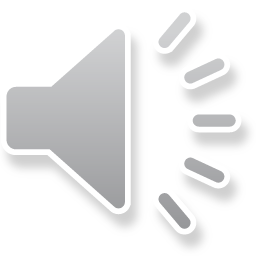 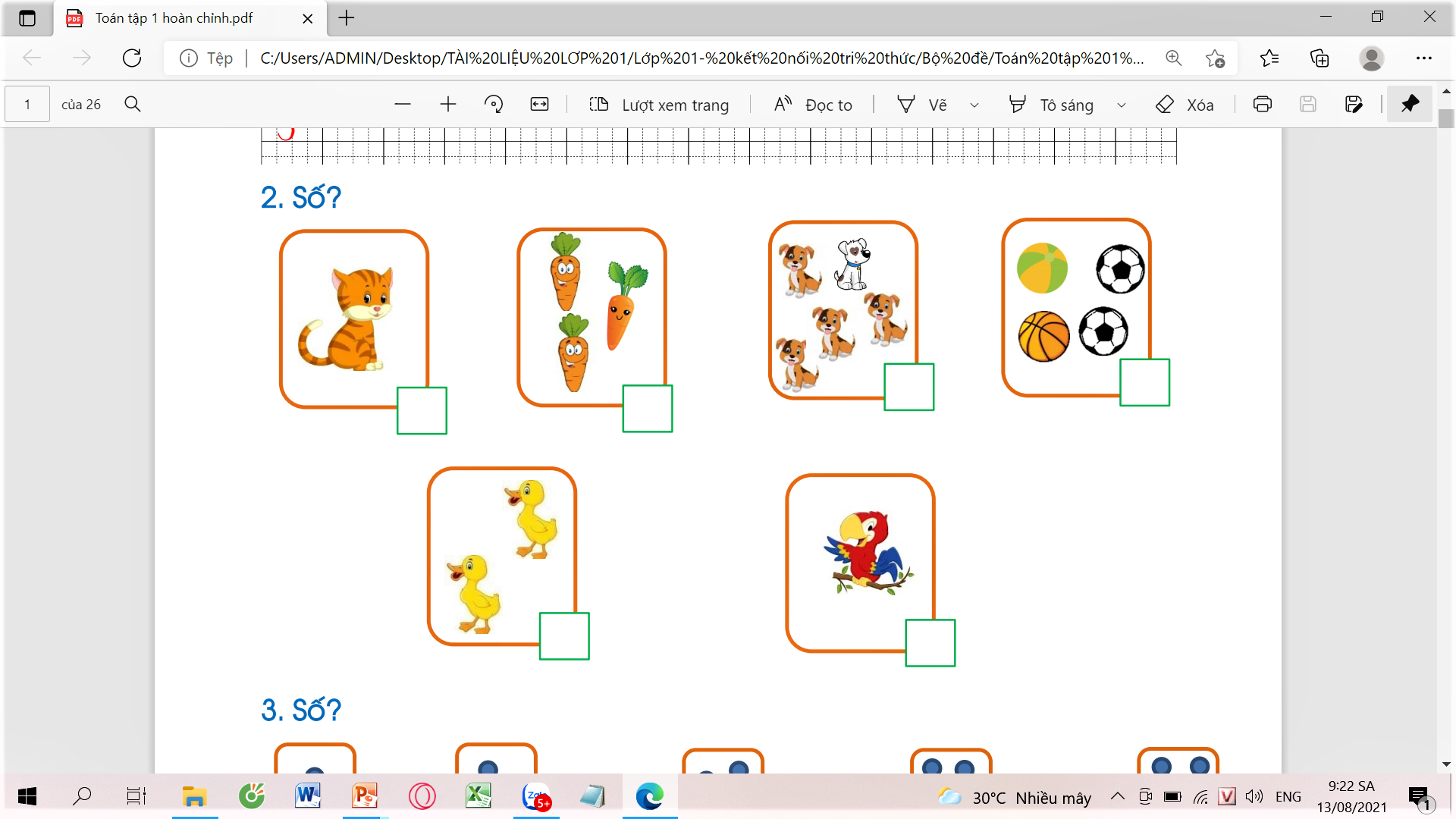 0
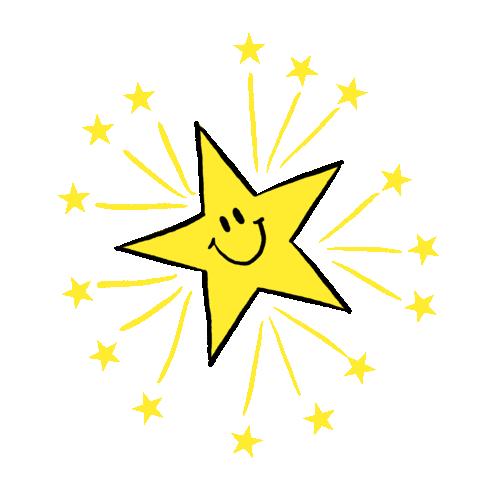 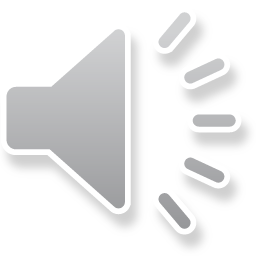 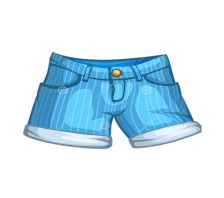 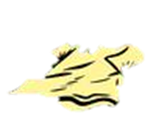 Có mấy chú vịt ?
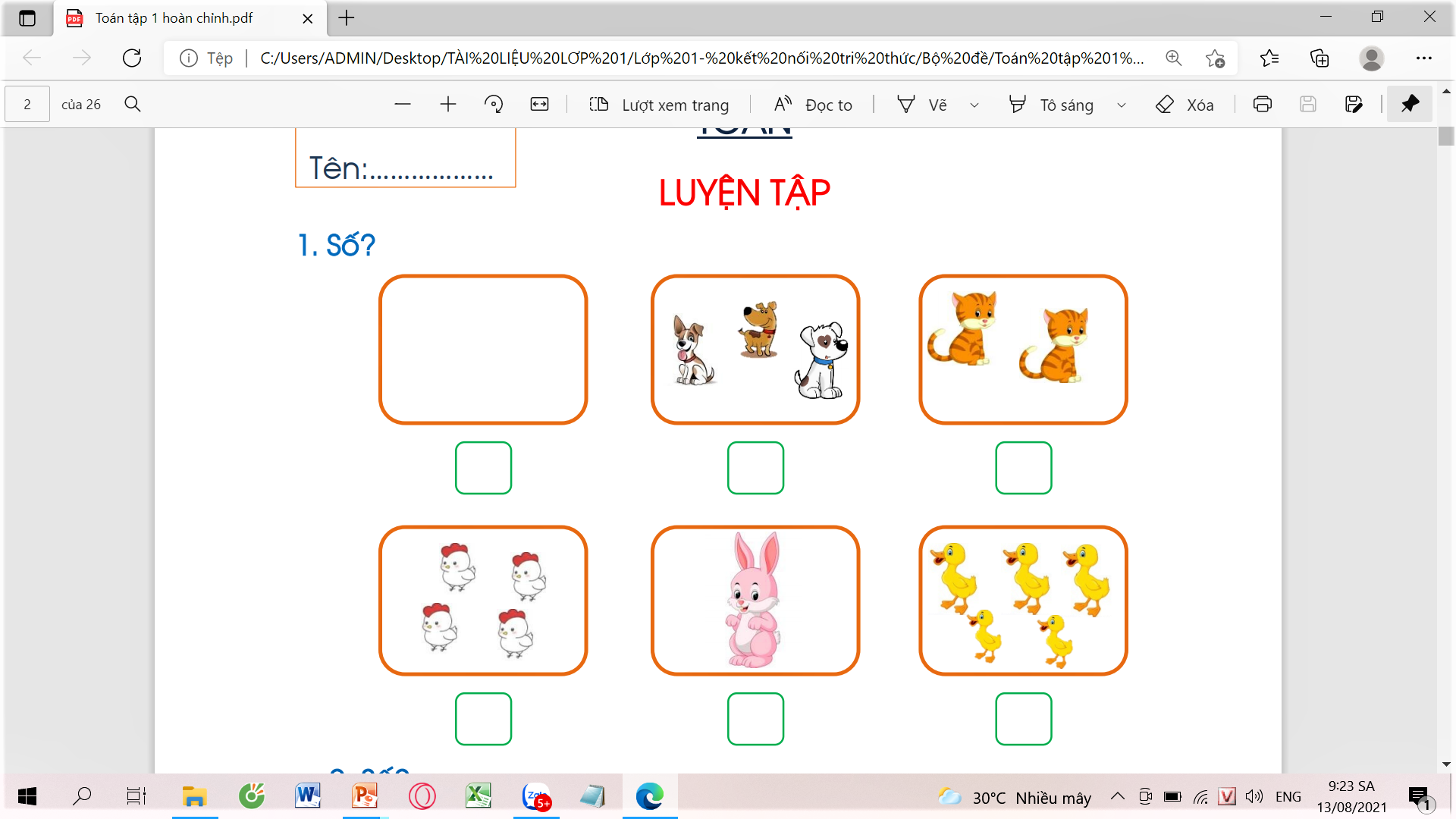 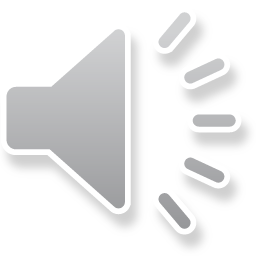 5
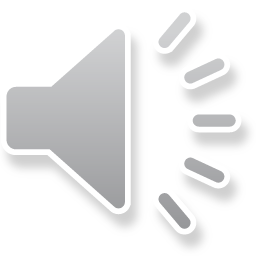 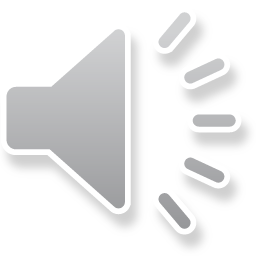 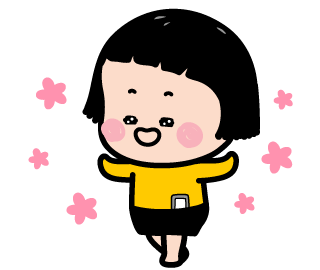 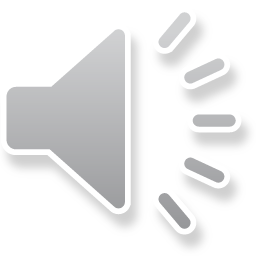 TOÁN
Bài 1: Các số 0, 1, 2, 3, 4, 5  (Tiết 3 – Trang 12, 13)
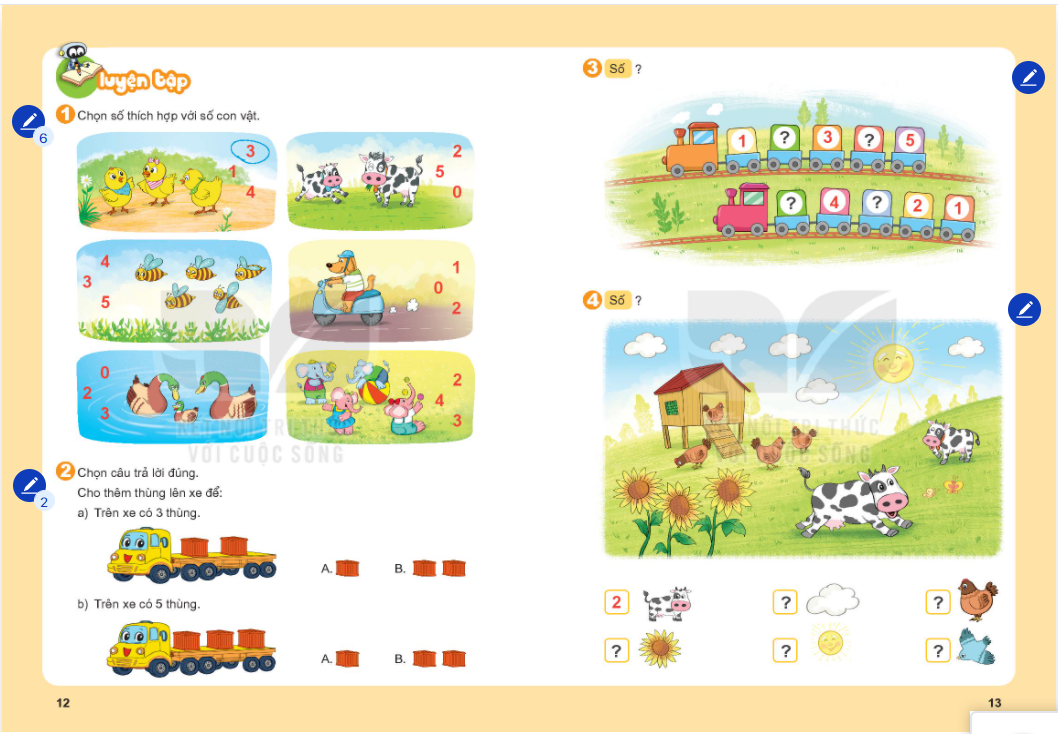 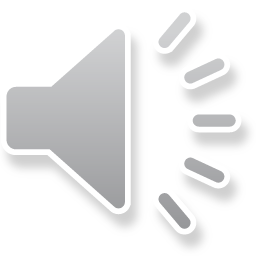 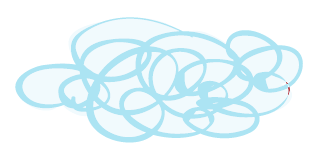 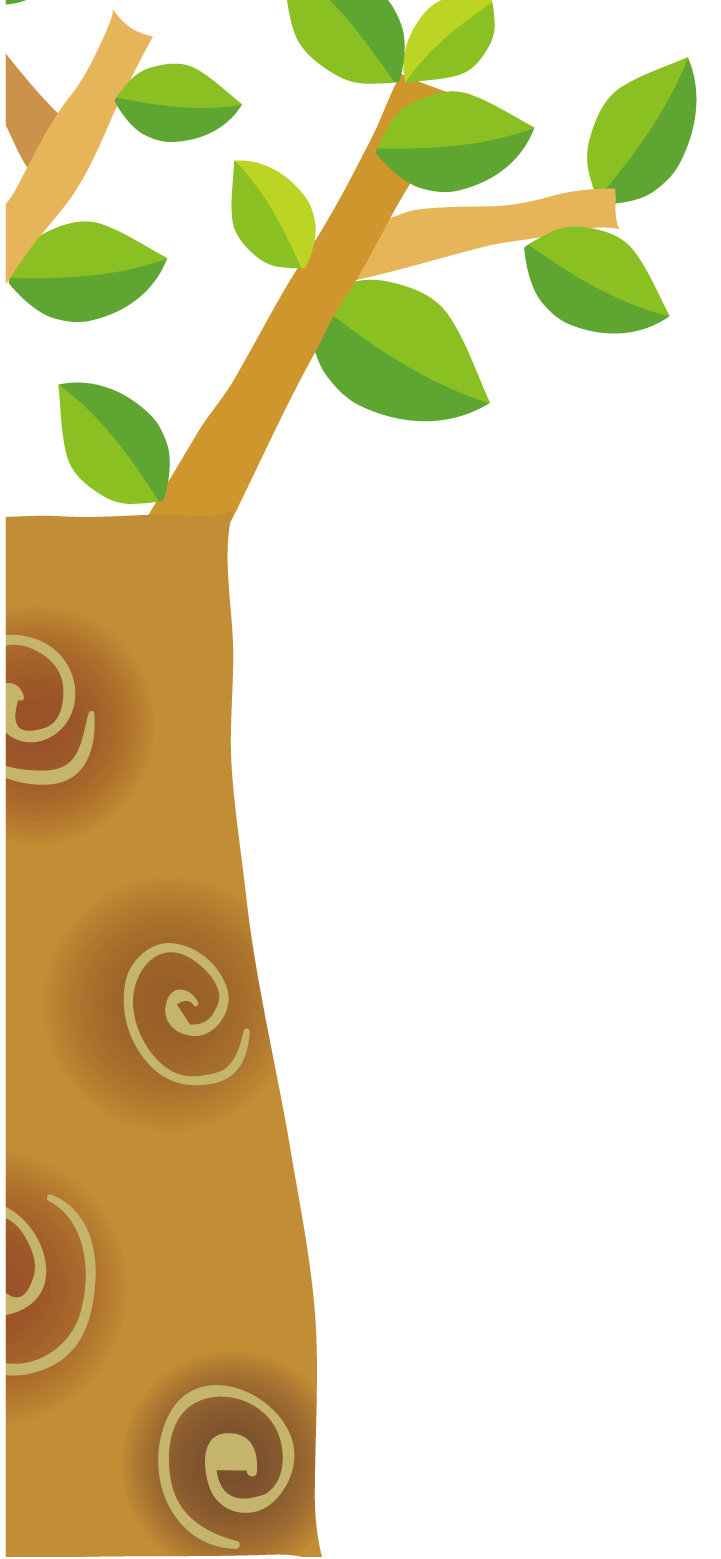 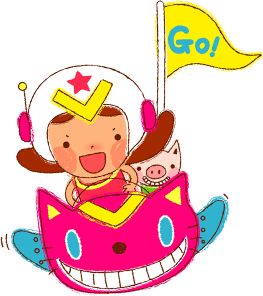 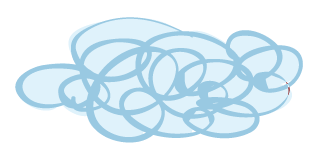 Môc Tiªu
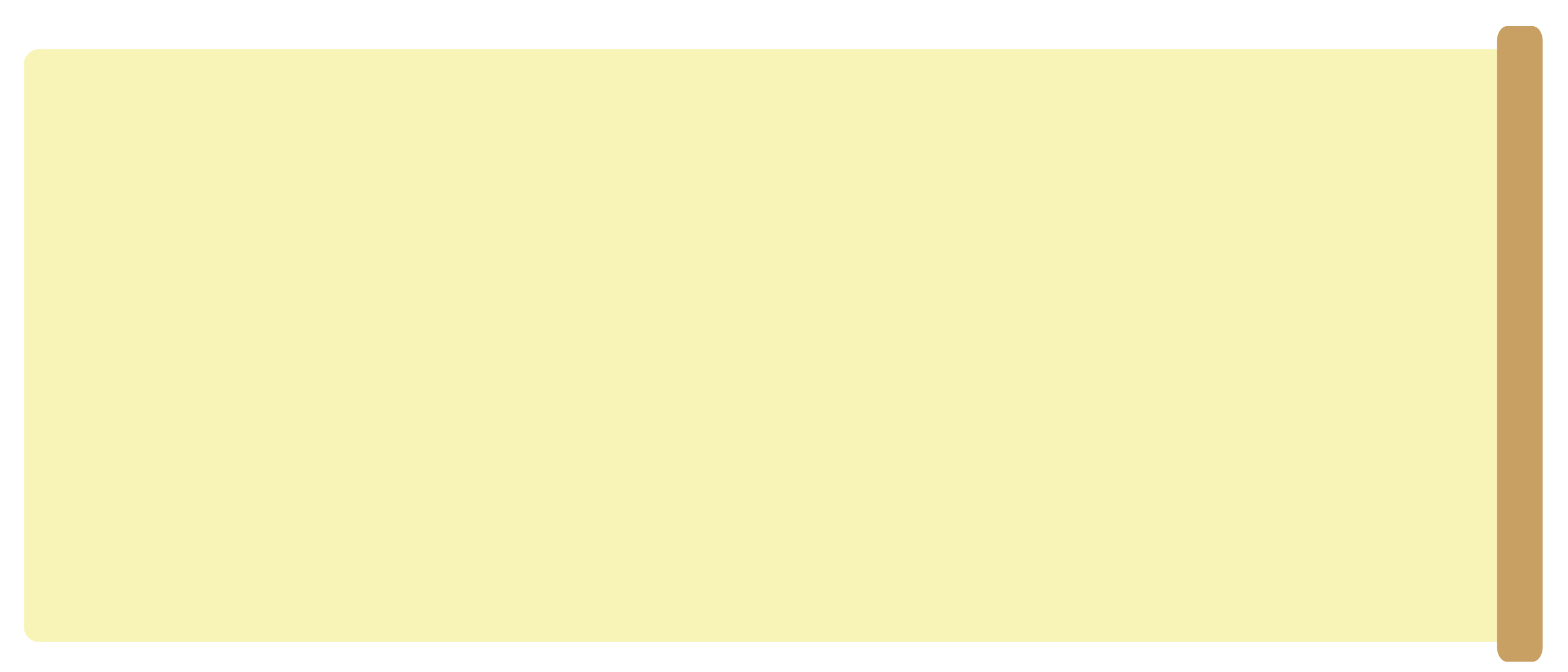 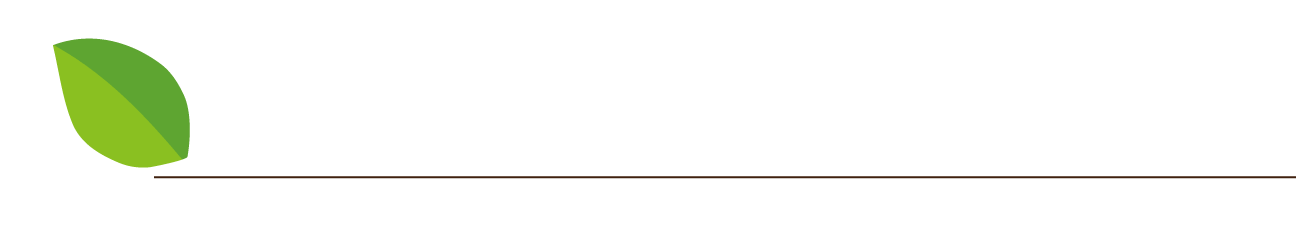 Nhận biết được các nhóm có 0, 1, 2, 3, 4, 5 đồ vật
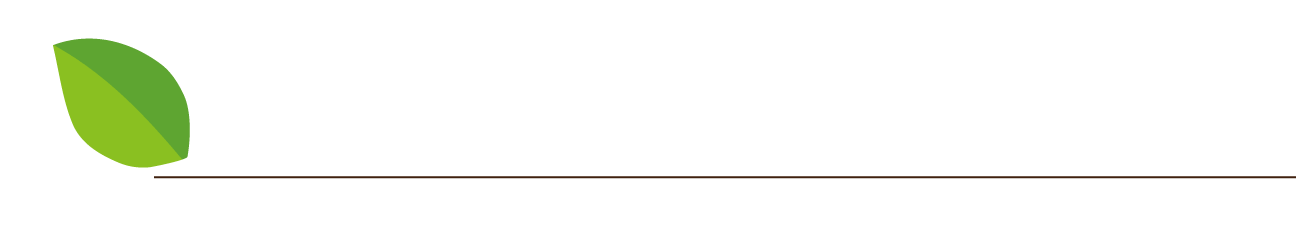 Lập được các nhóm có số lượng là 0, 1, 2, 3, 4, 5
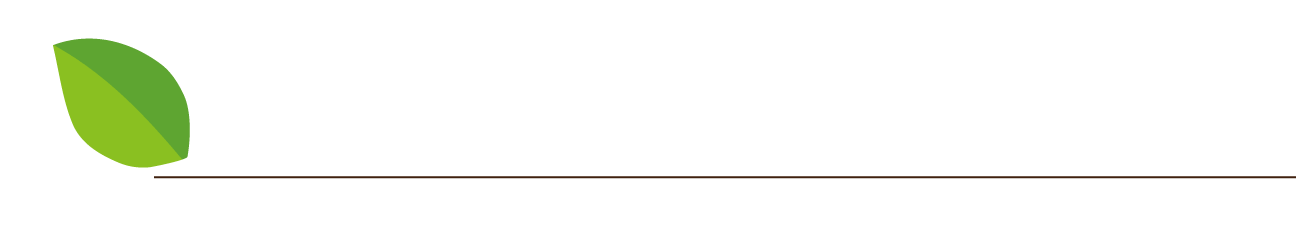 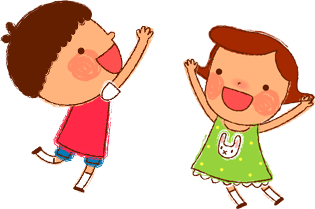 Thứ tự của số trong dãy số
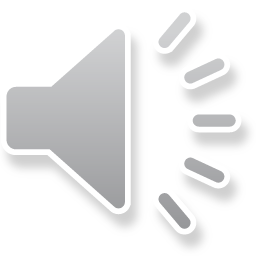 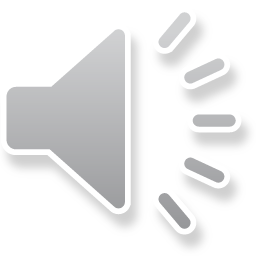 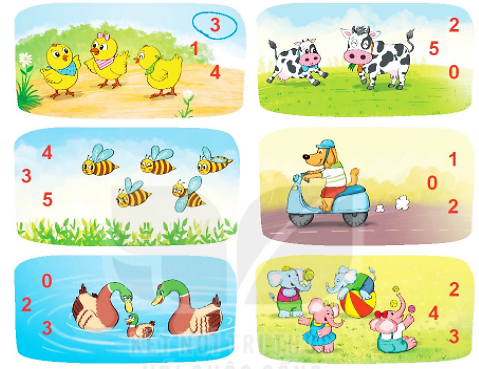 1
Chọn số thích hợp với số con vật?
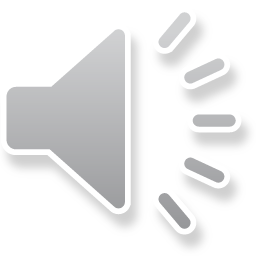 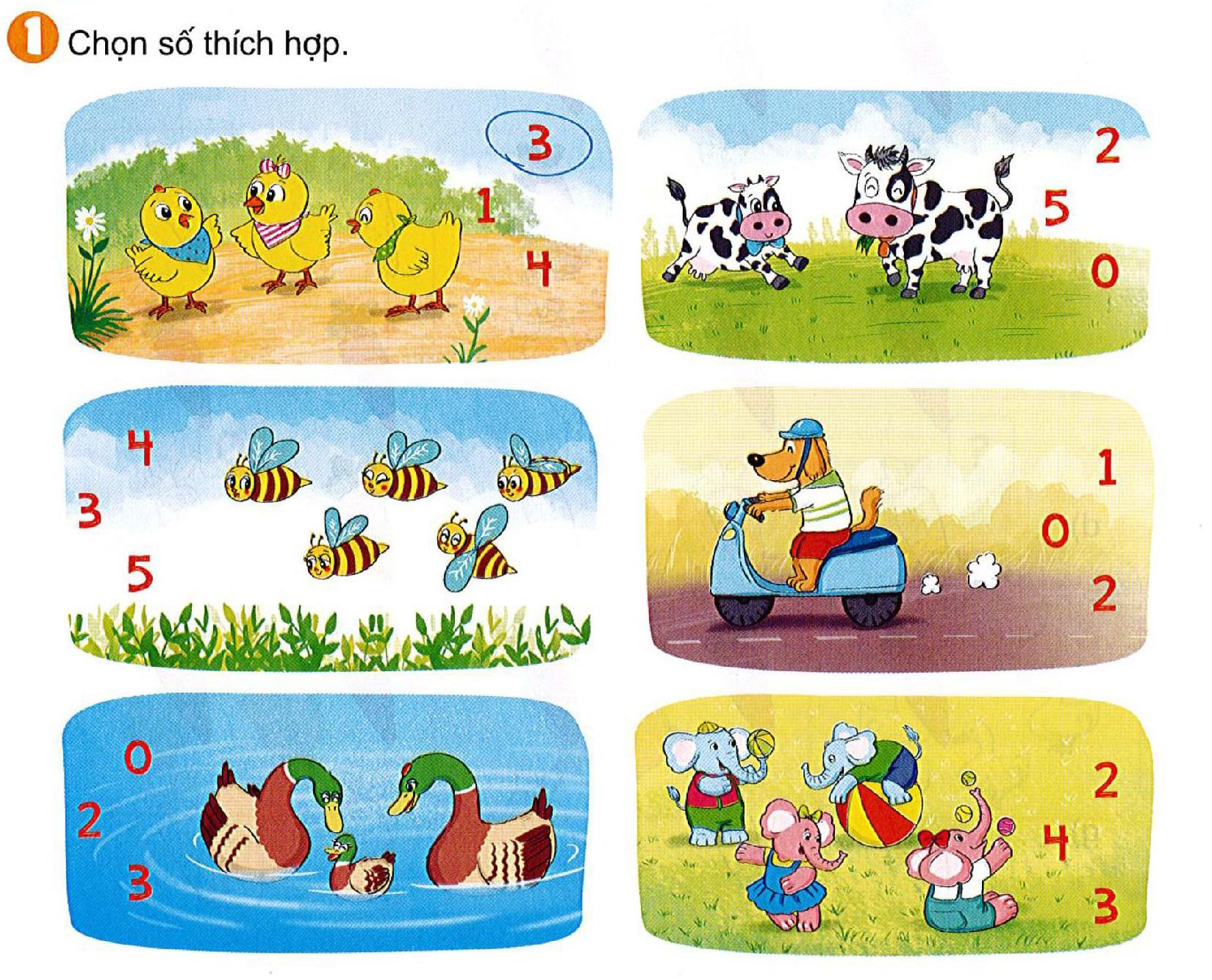 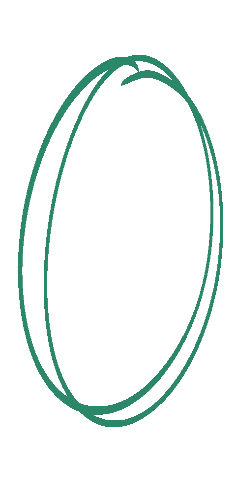 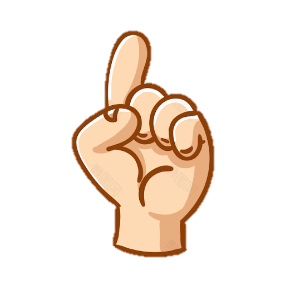 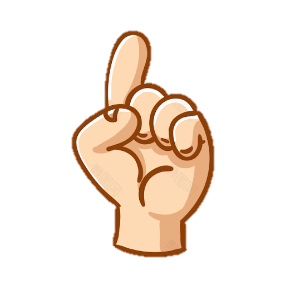 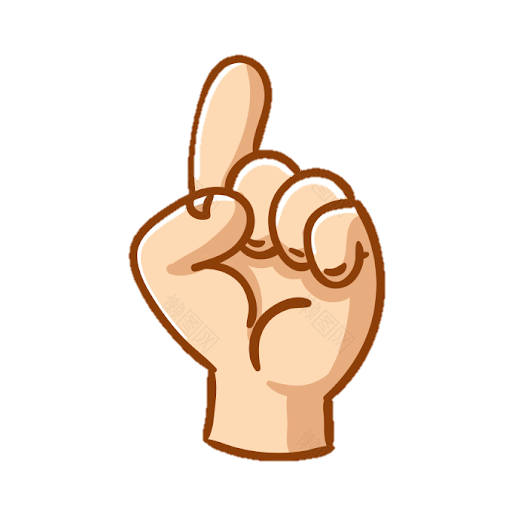 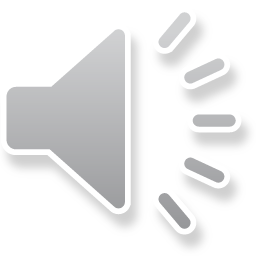 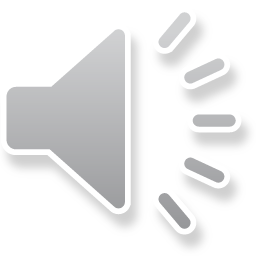 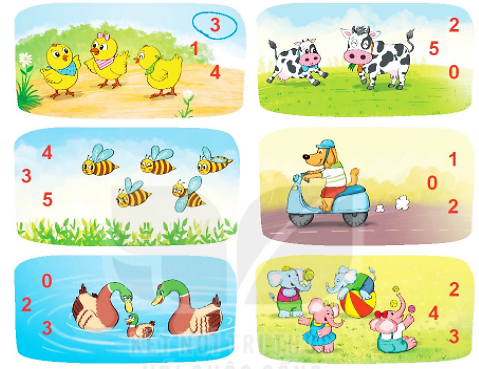 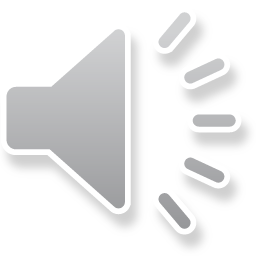 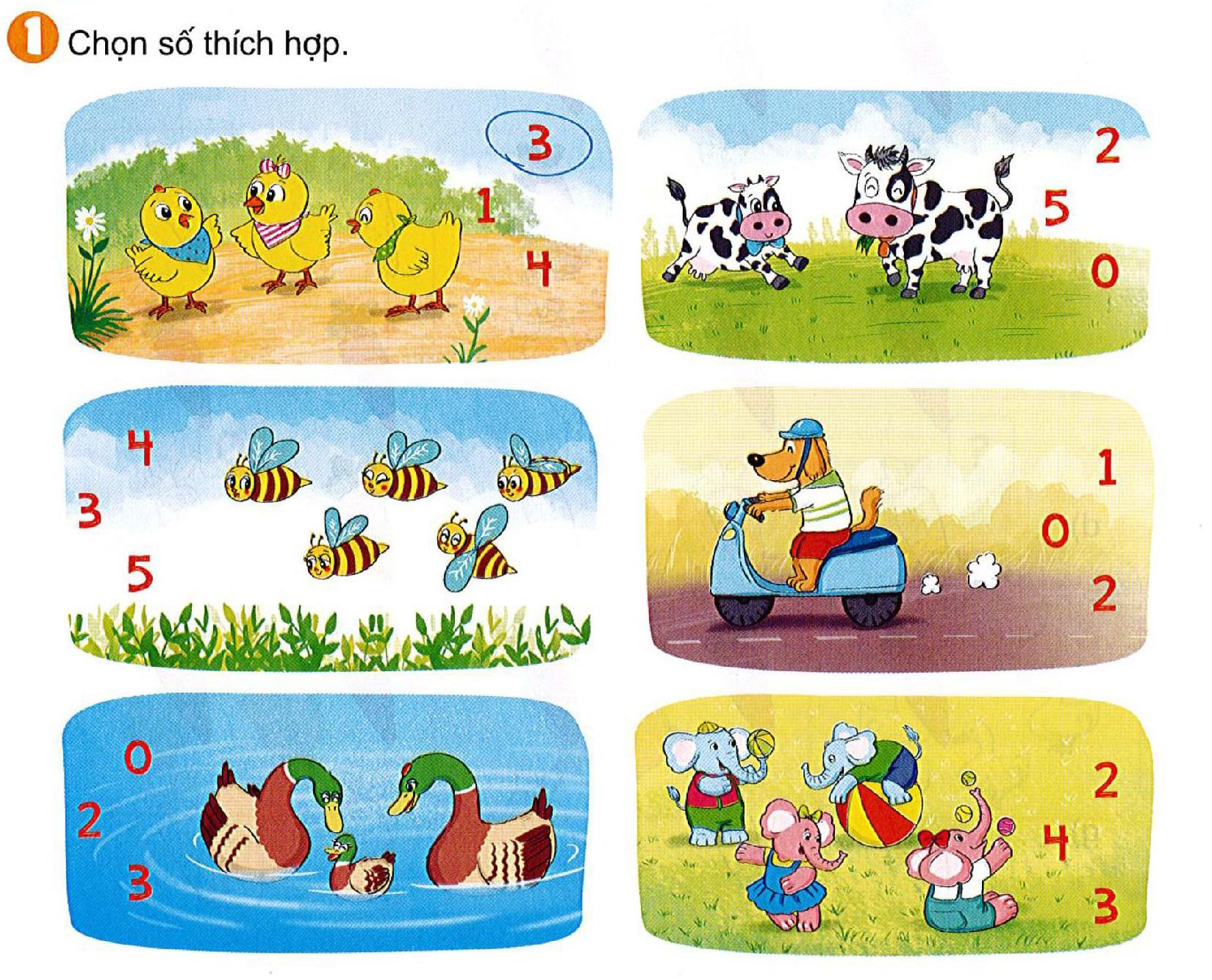 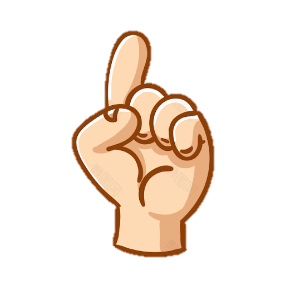 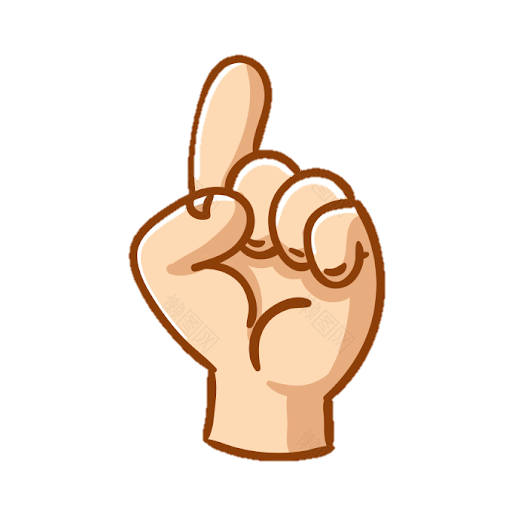 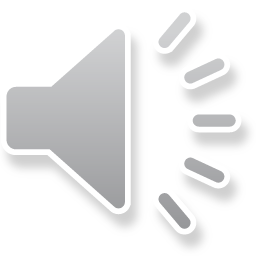 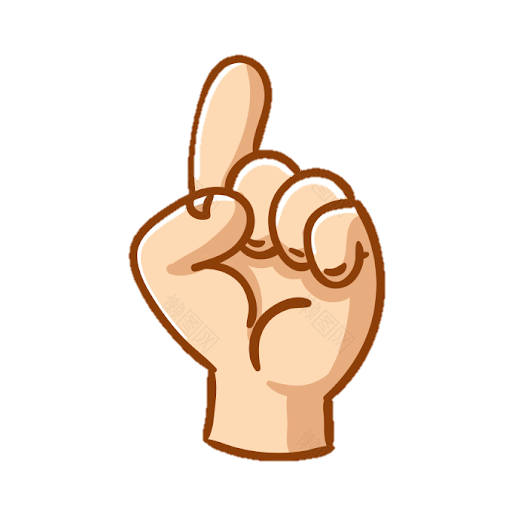 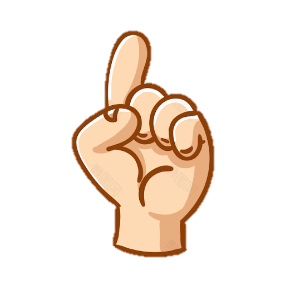 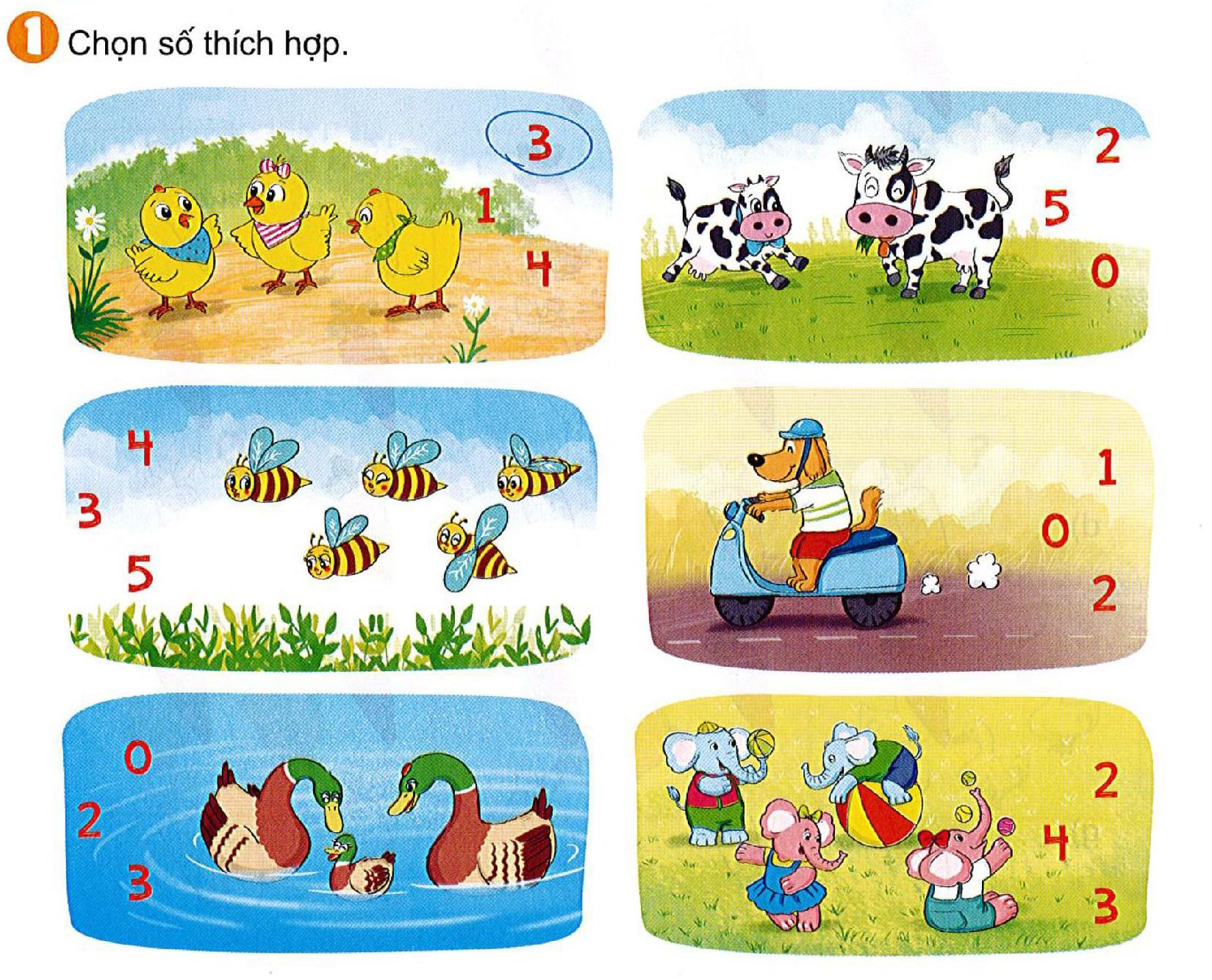 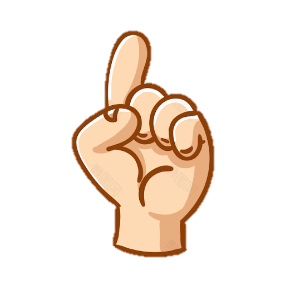 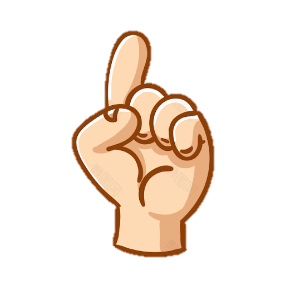 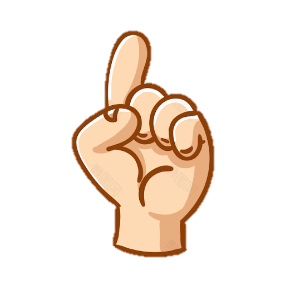 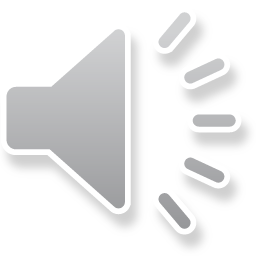 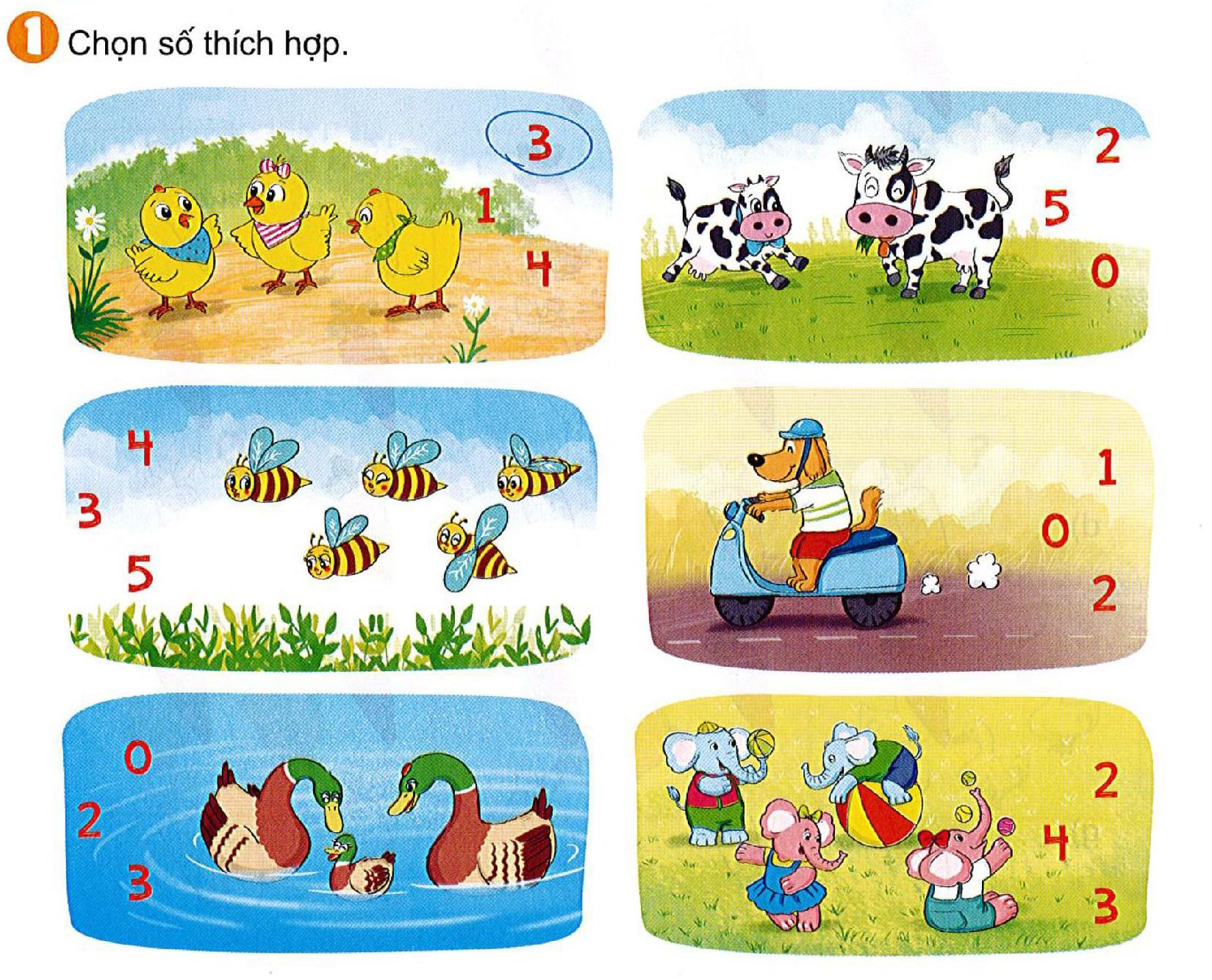 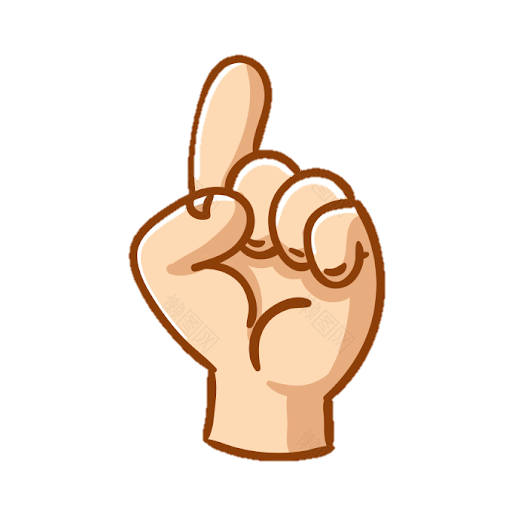 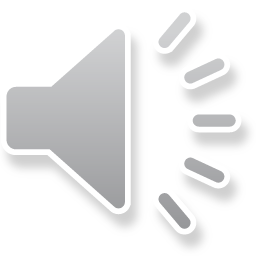 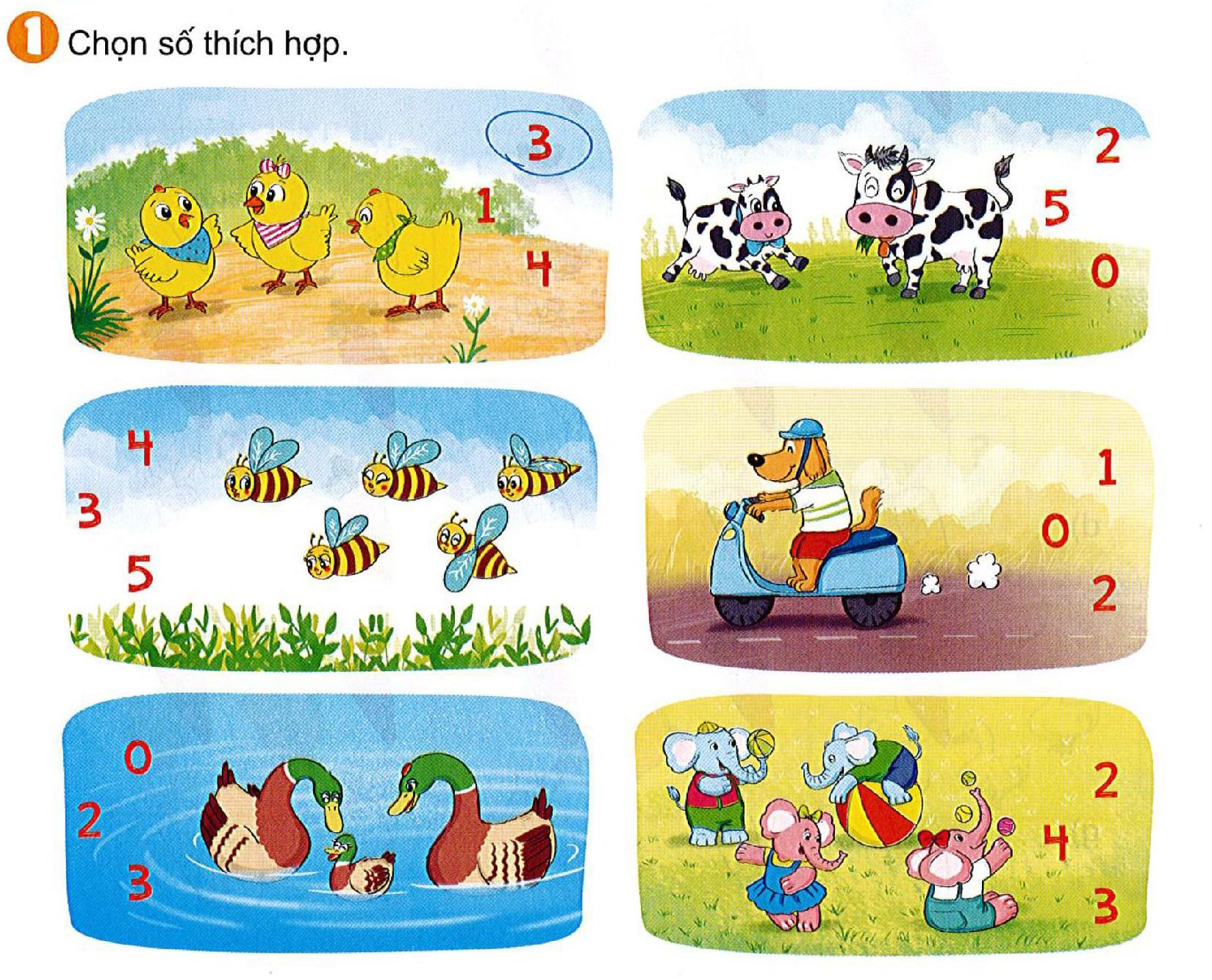 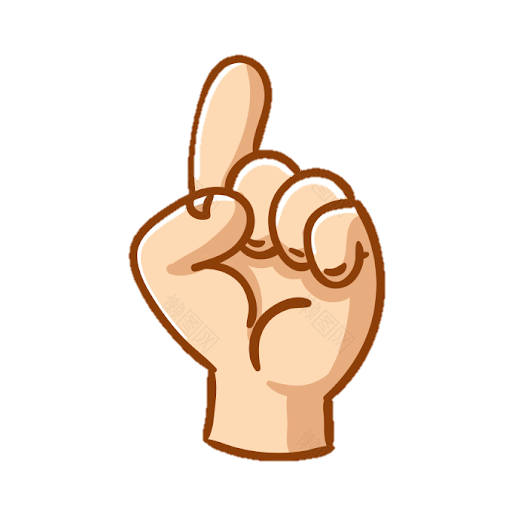 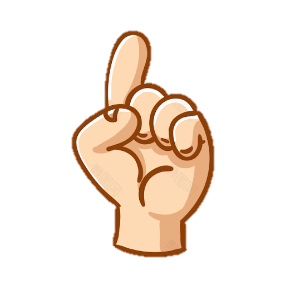 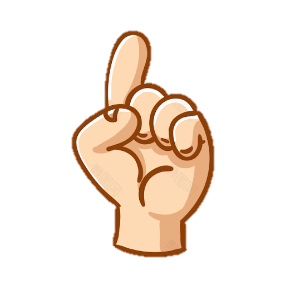 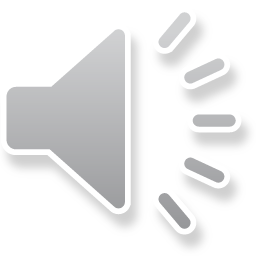 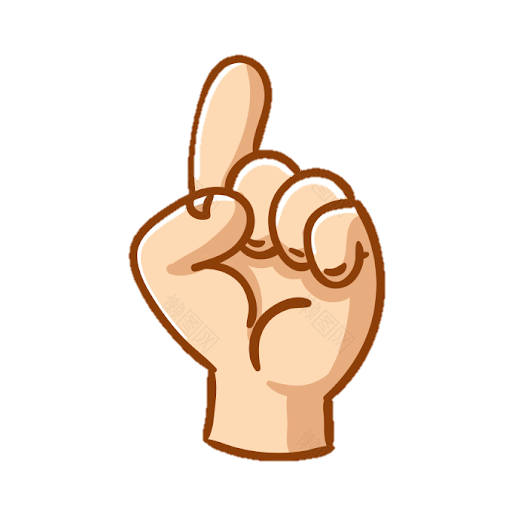 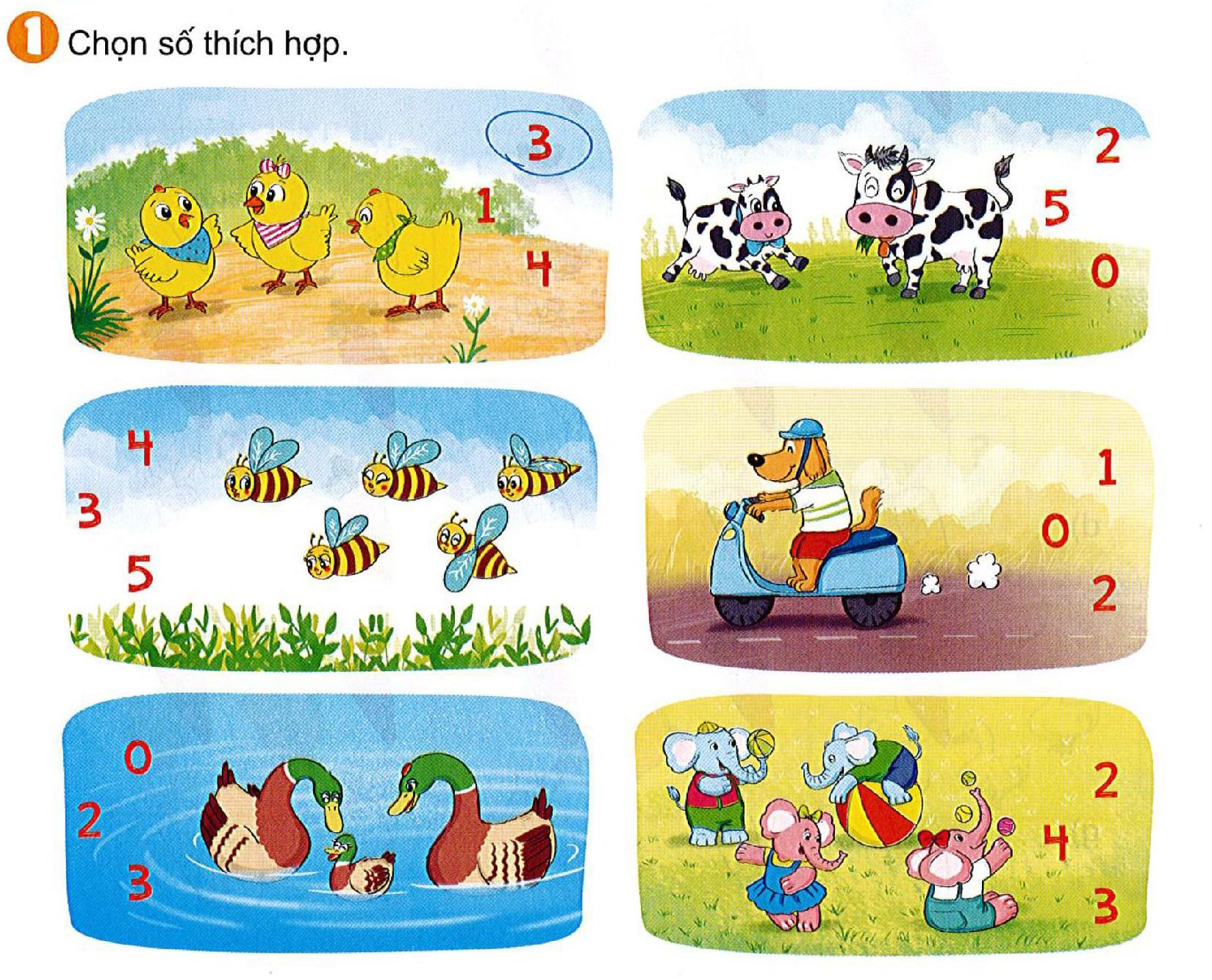 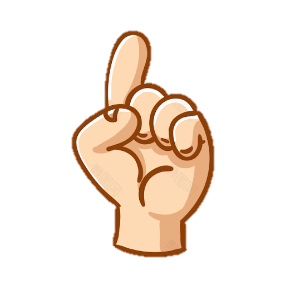 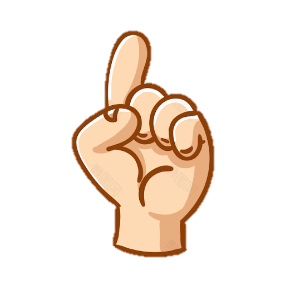 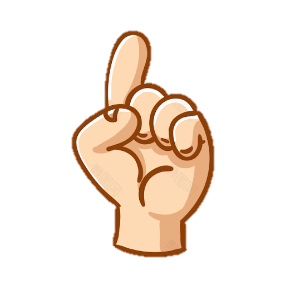 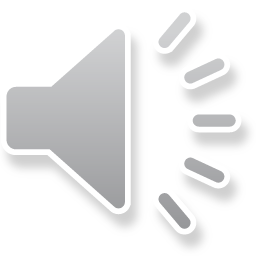 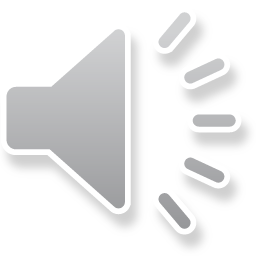 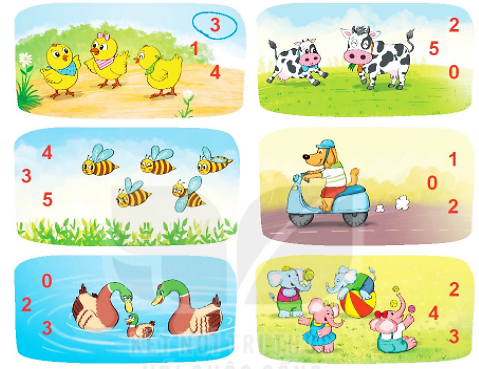 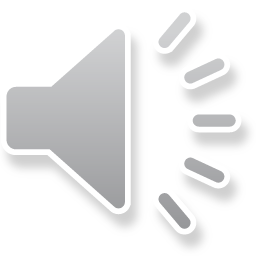 a) Trên xe có 3 thùng:
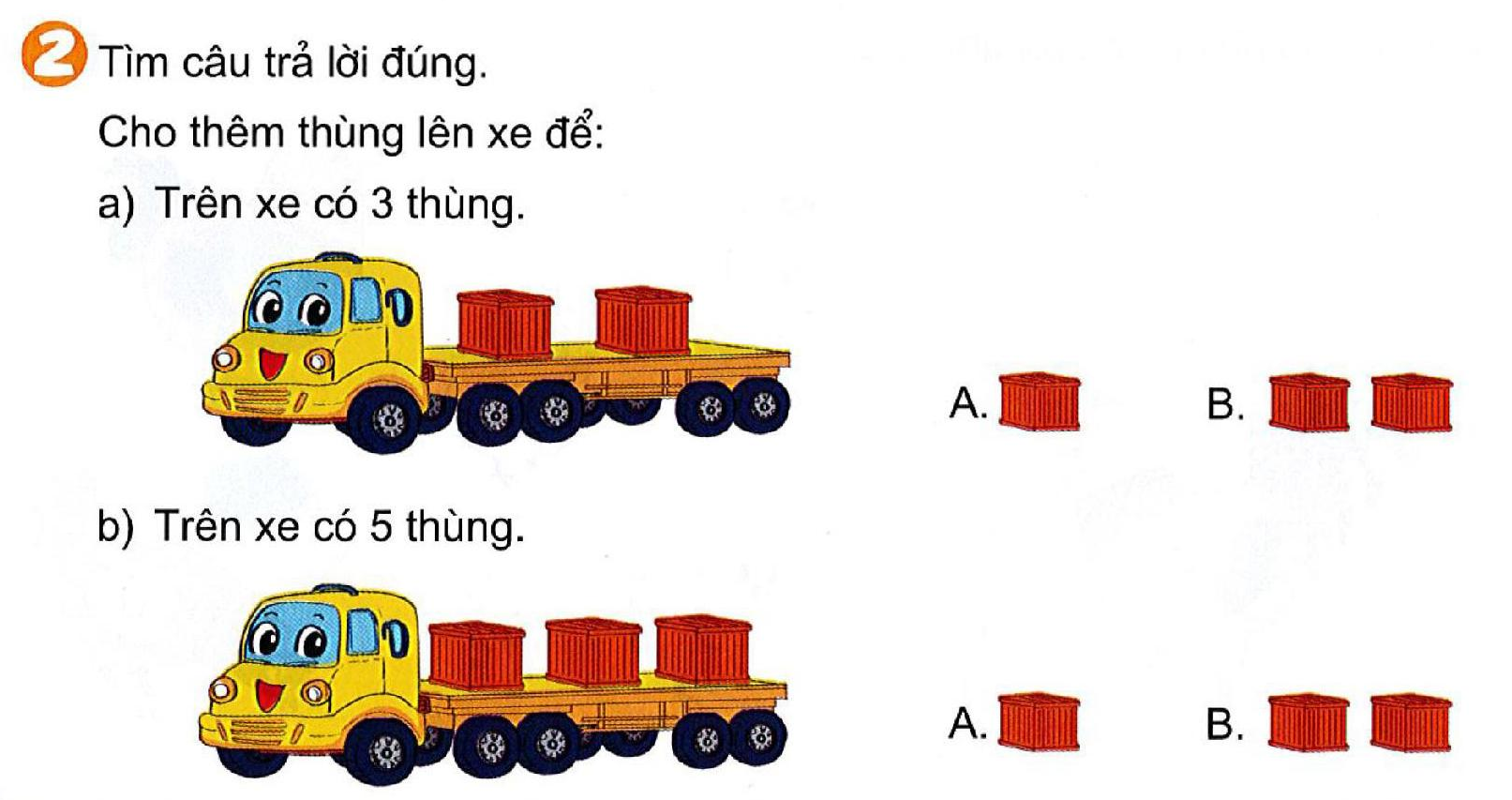 2
Chọn câu trả lời đúng. Cho thêm thùng lên xe để:
b) Trên xe có 5 thùng:
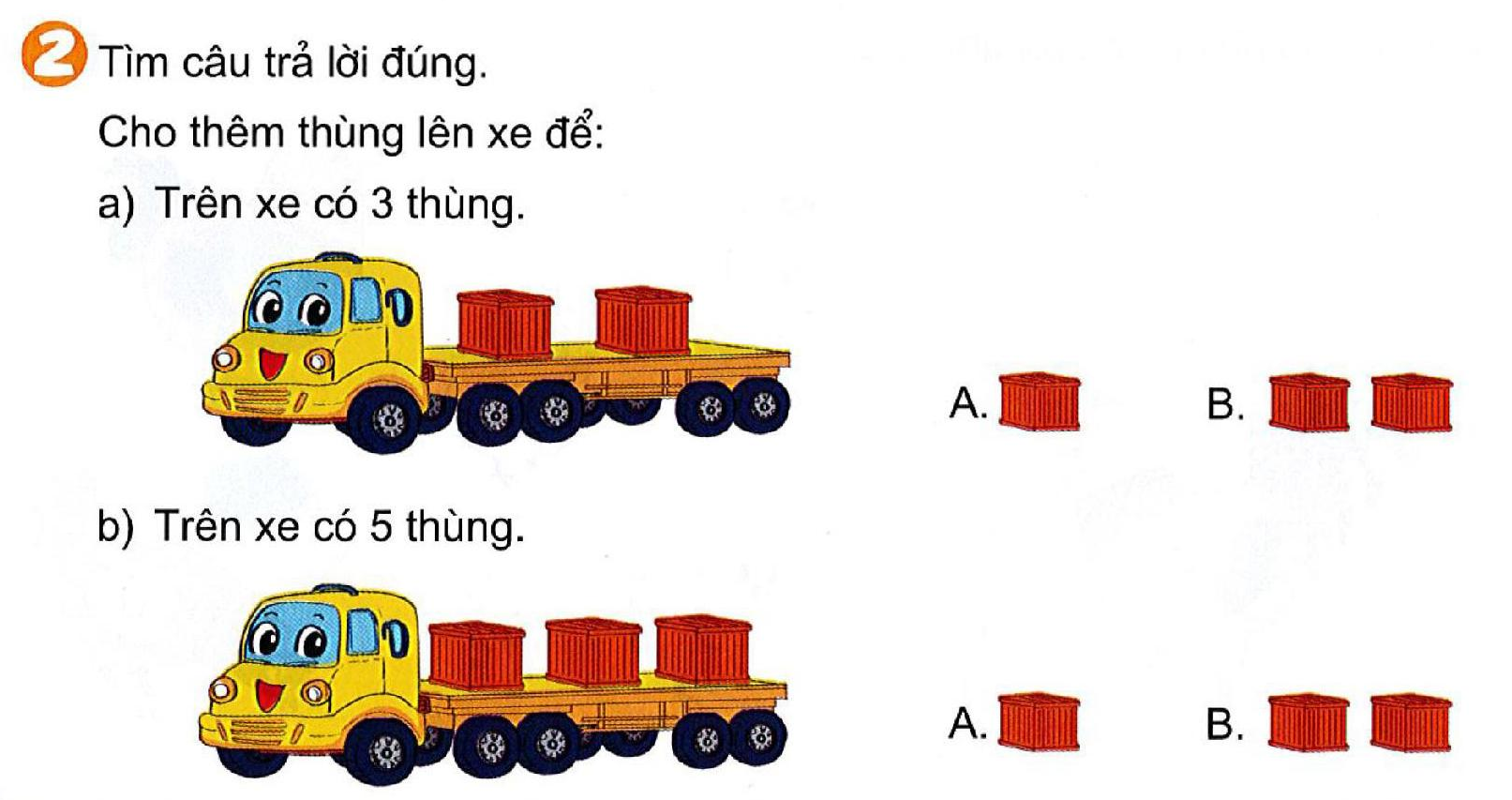 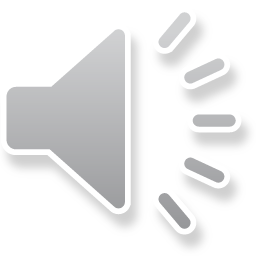 a) Trên xe có 3 thùng:
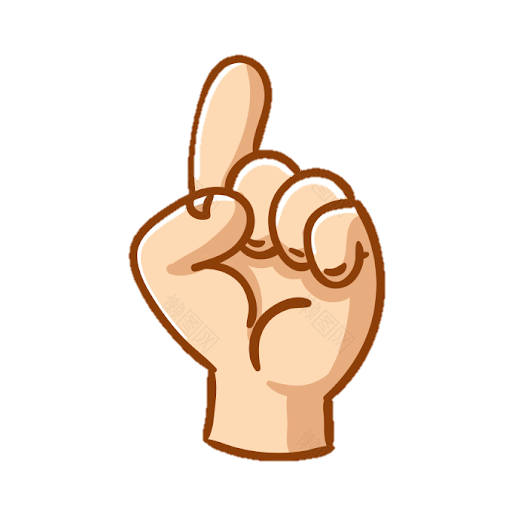 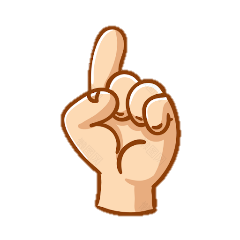 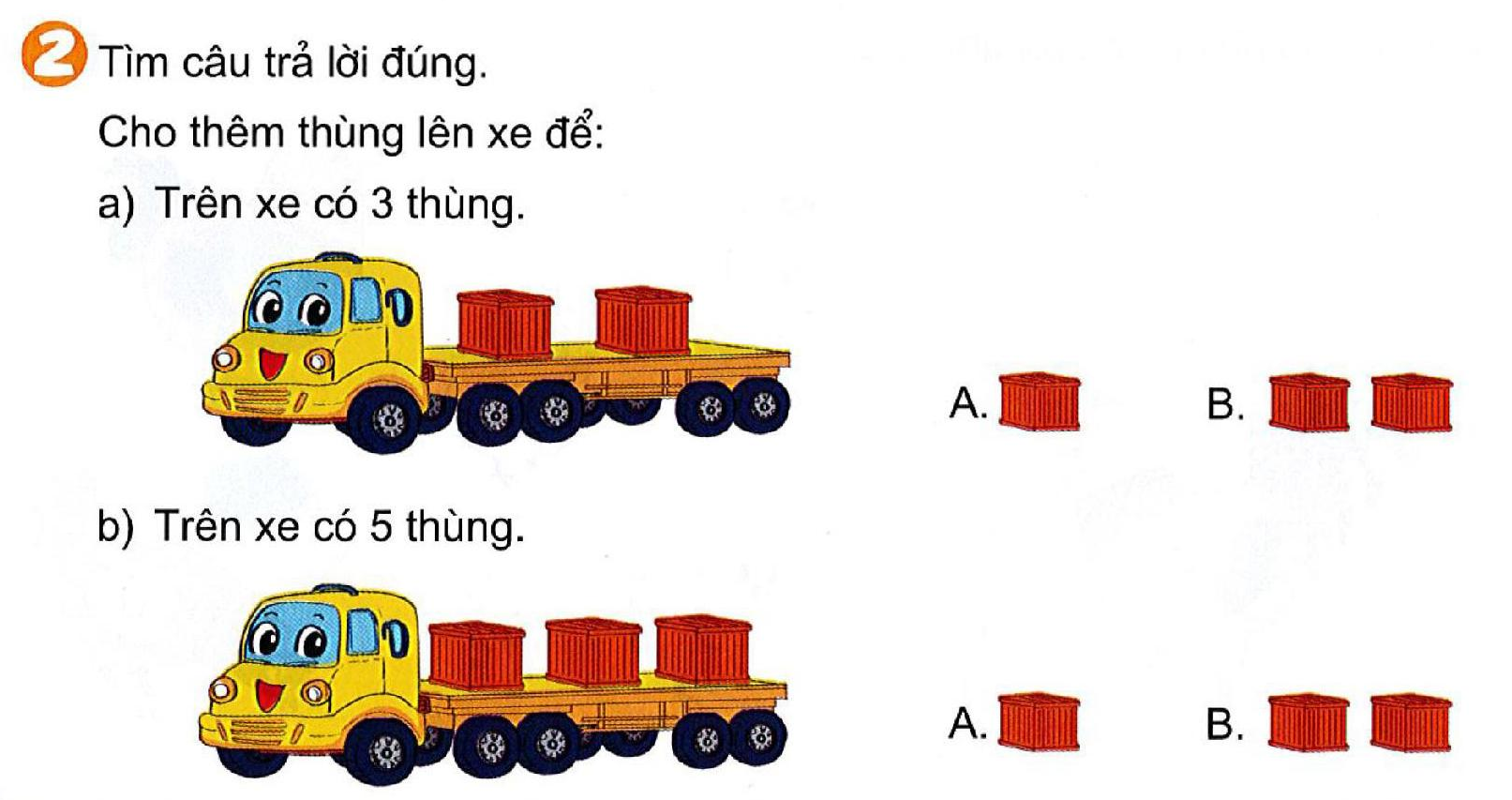 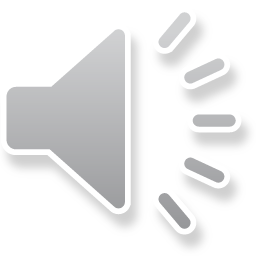 b) Trên xe có 5 thùng:
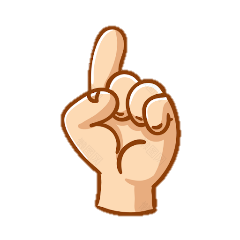 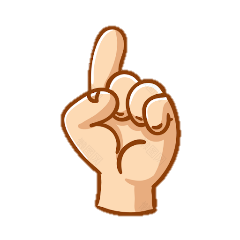 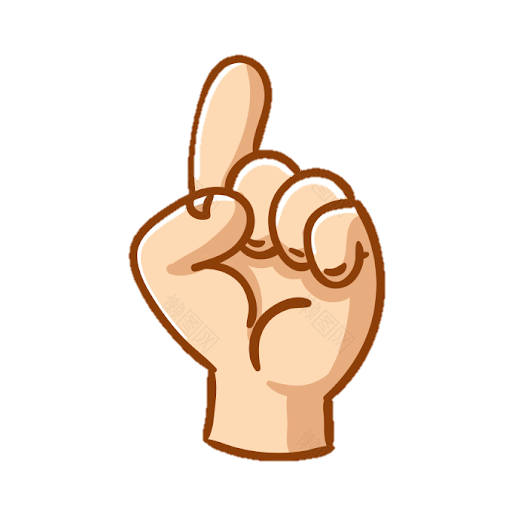 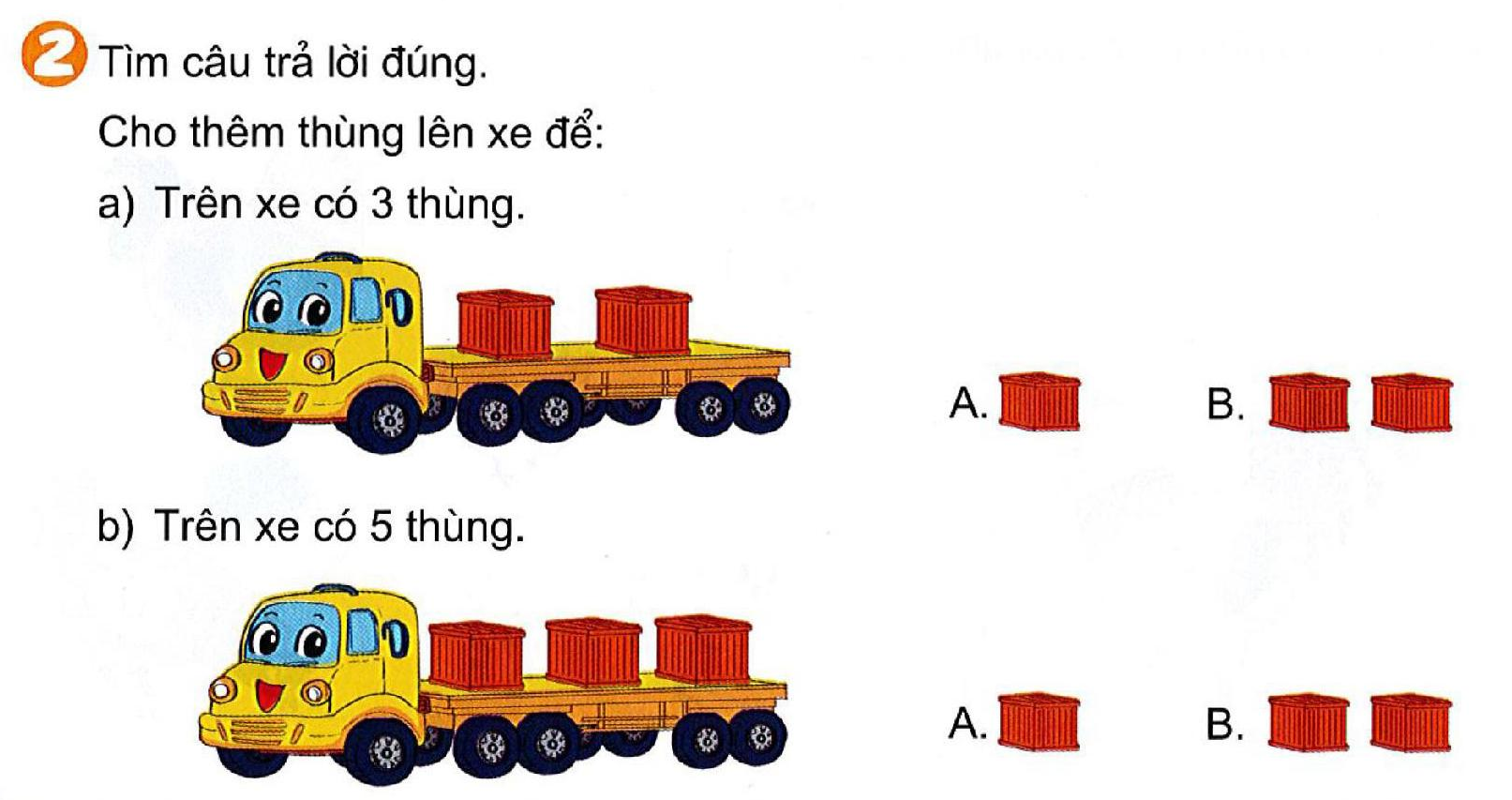 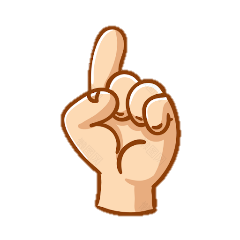 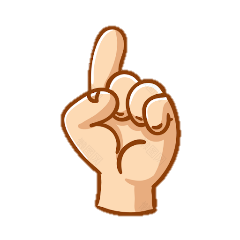 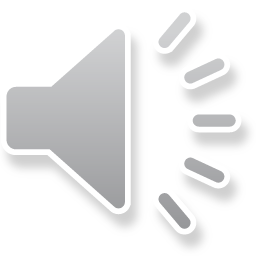 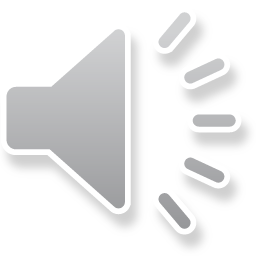 a) Trên xe có 3 thùng:
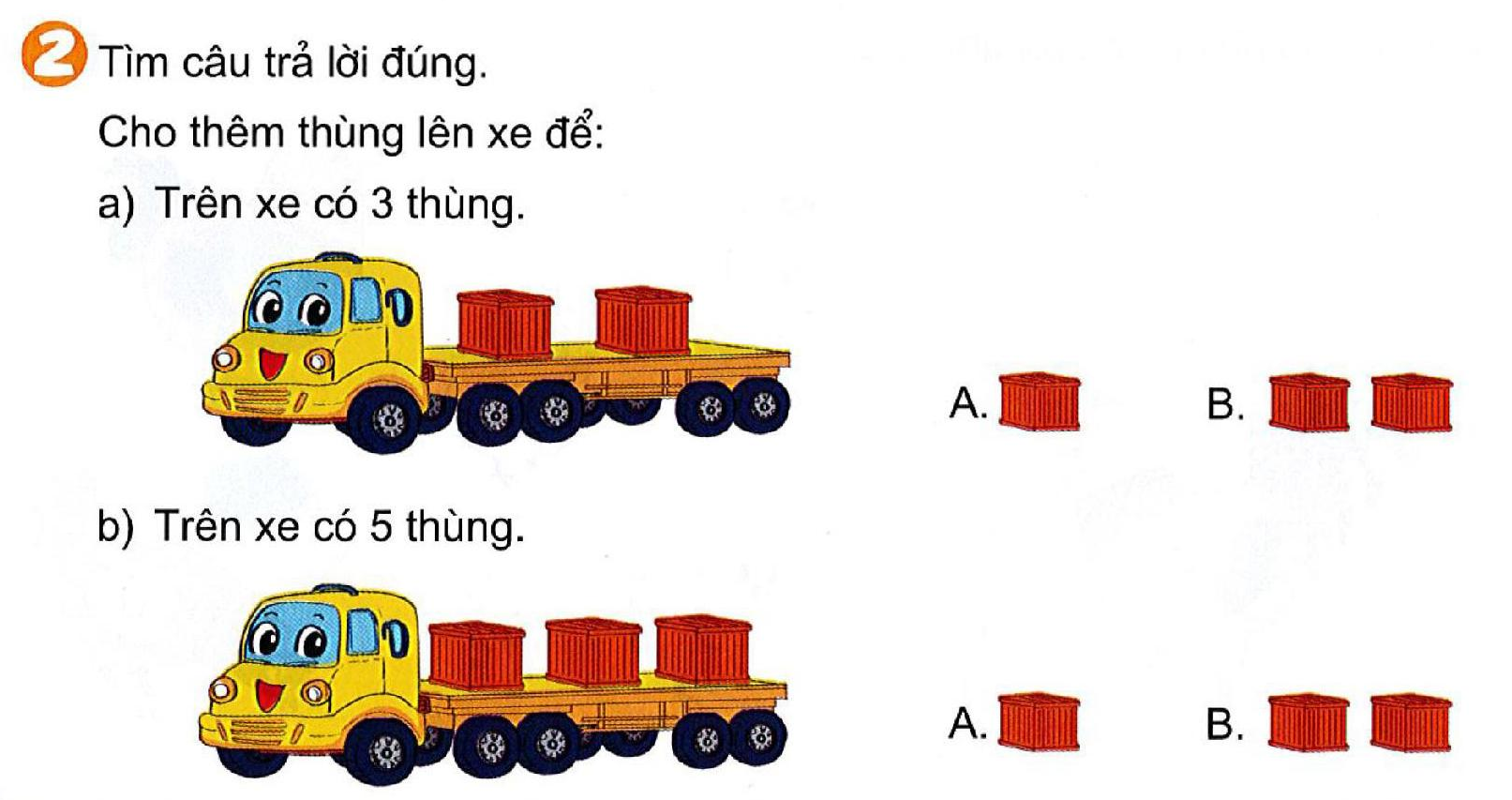 2
Chọn câu trả lời đúng. Cho thêm thùng lên xe để:
b) Trên xe có 5 thùng:
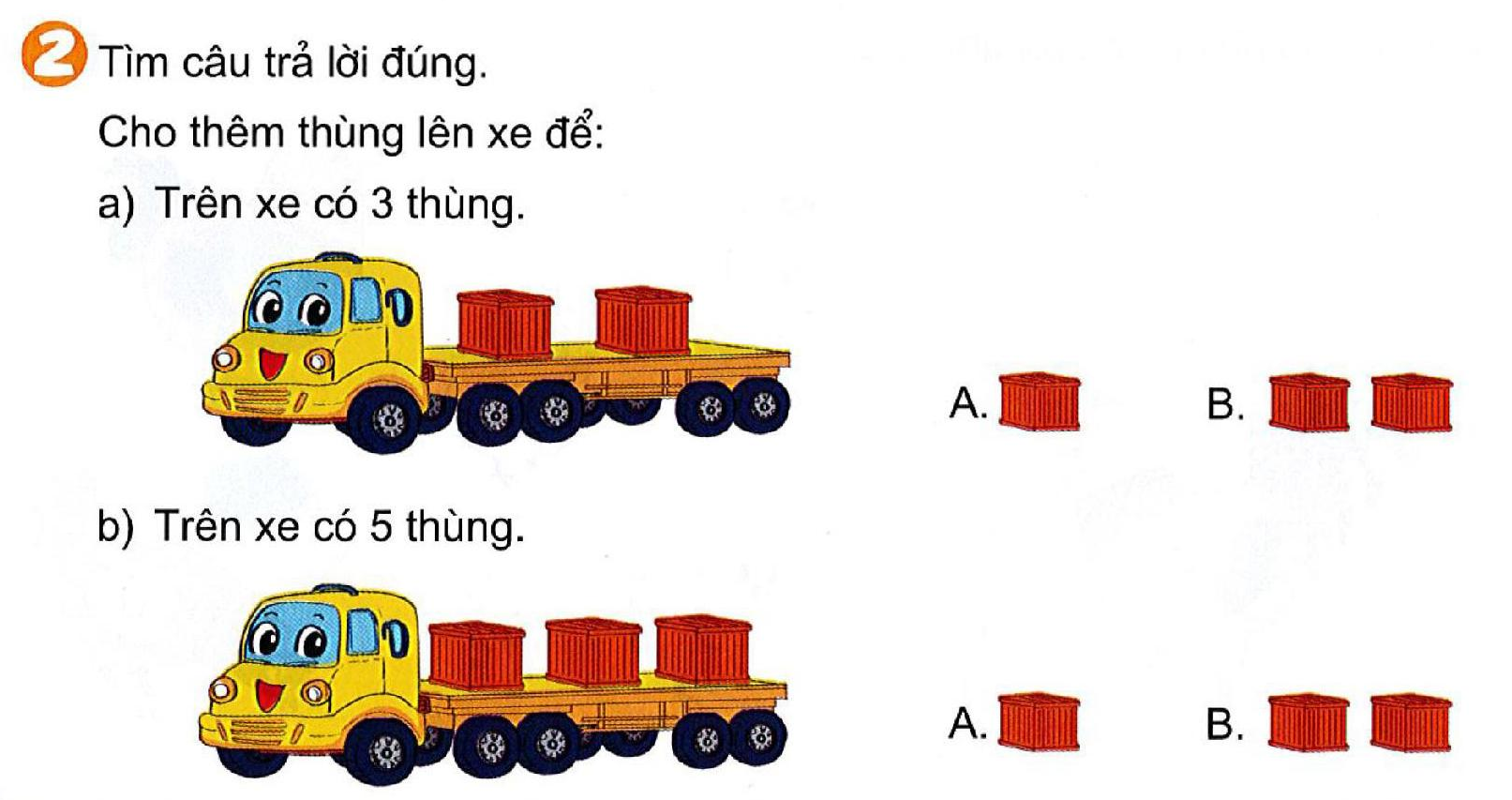 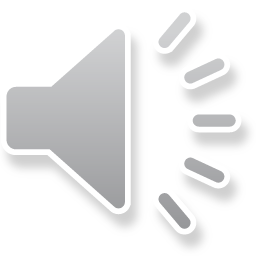 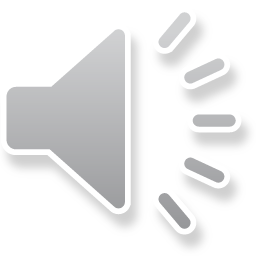 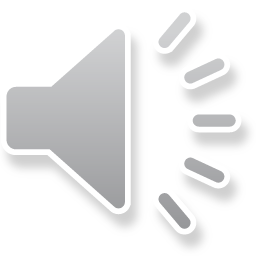 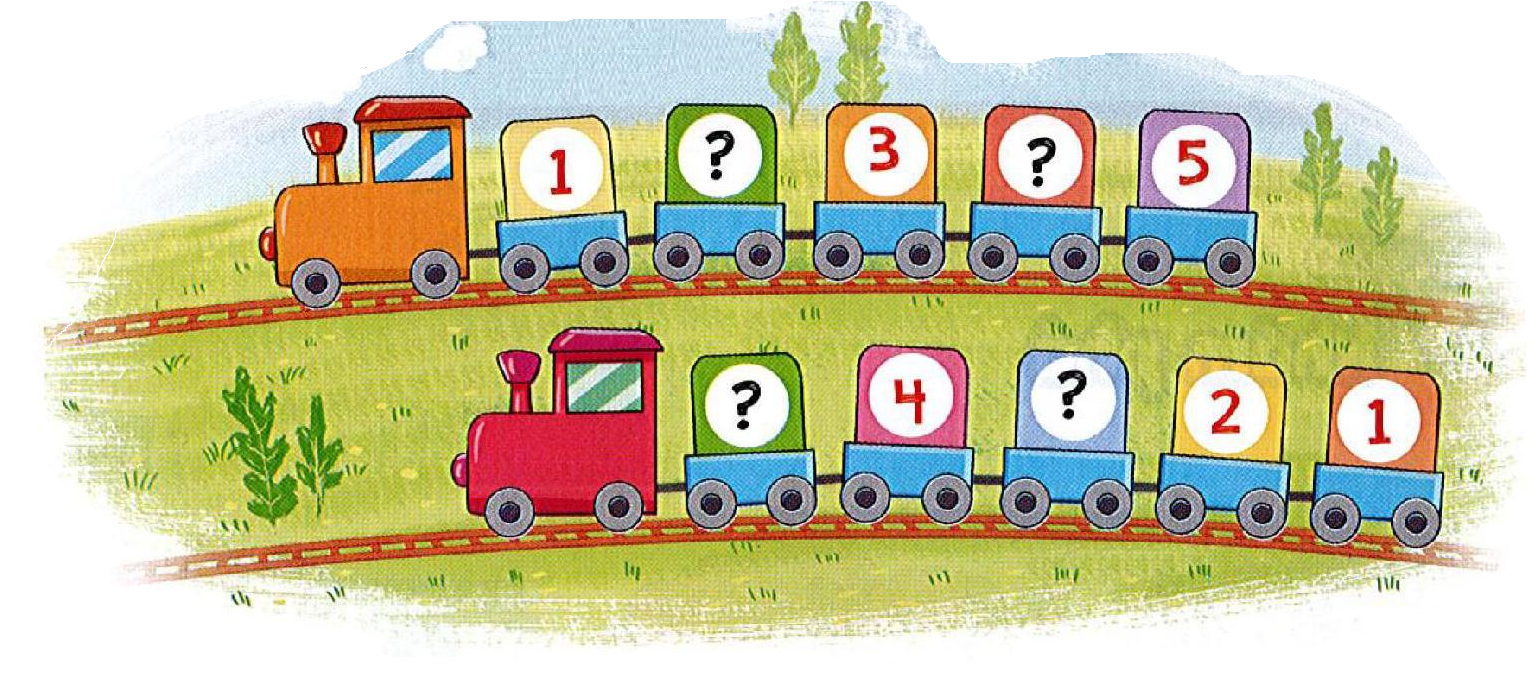 2
4
3
Số ?
3
5
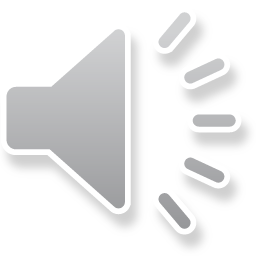 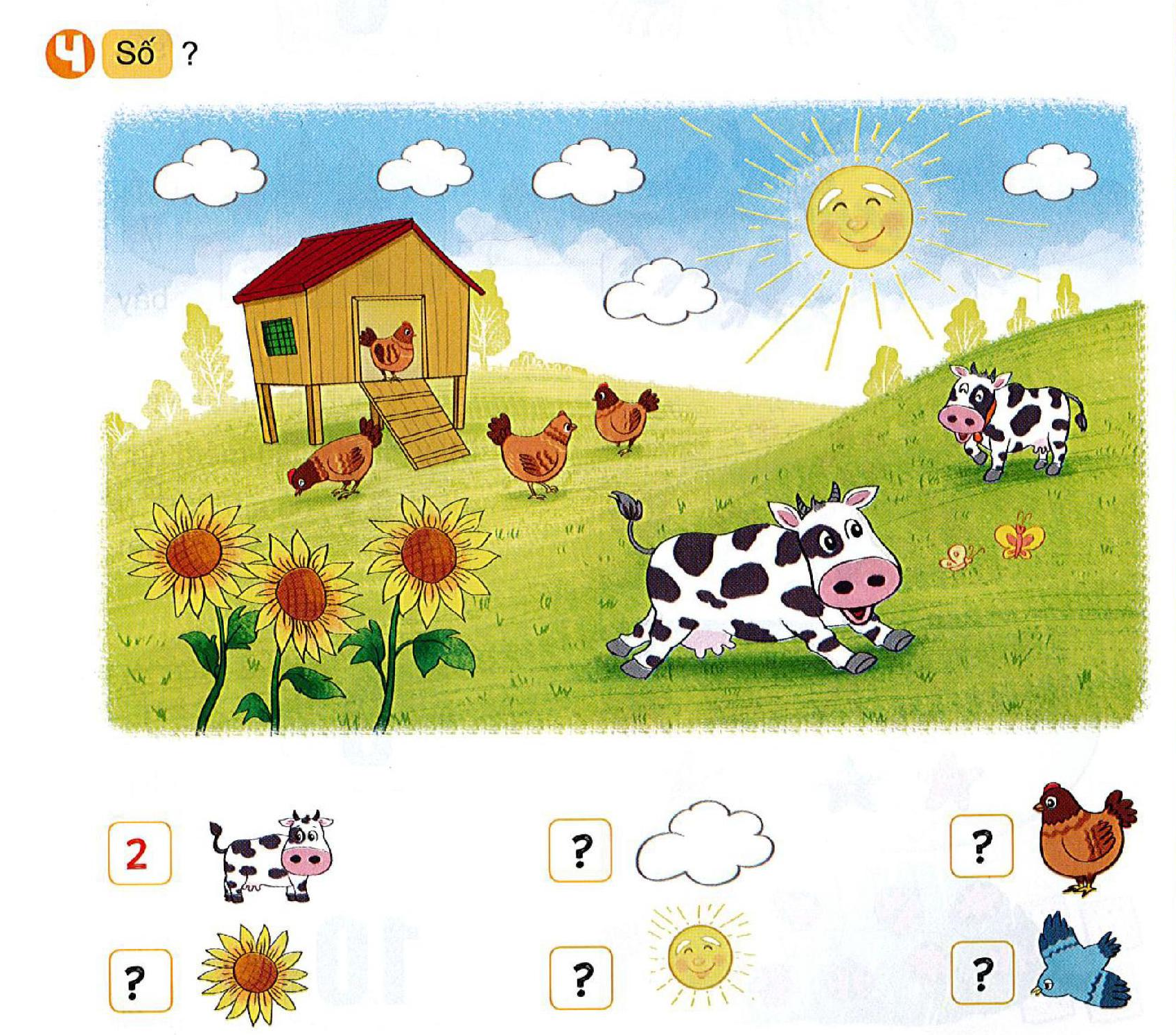 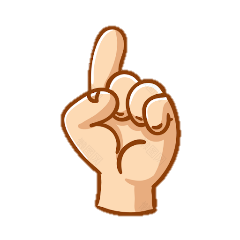 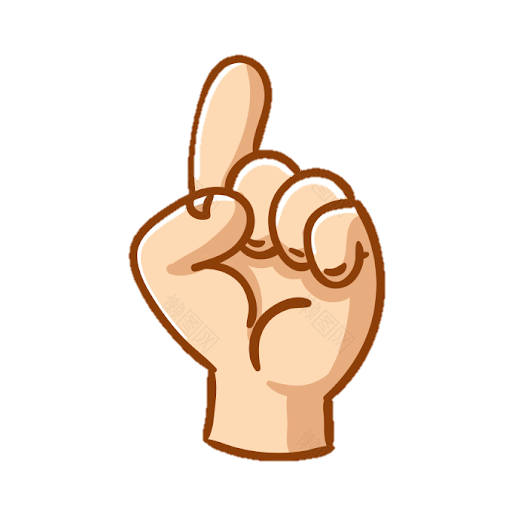 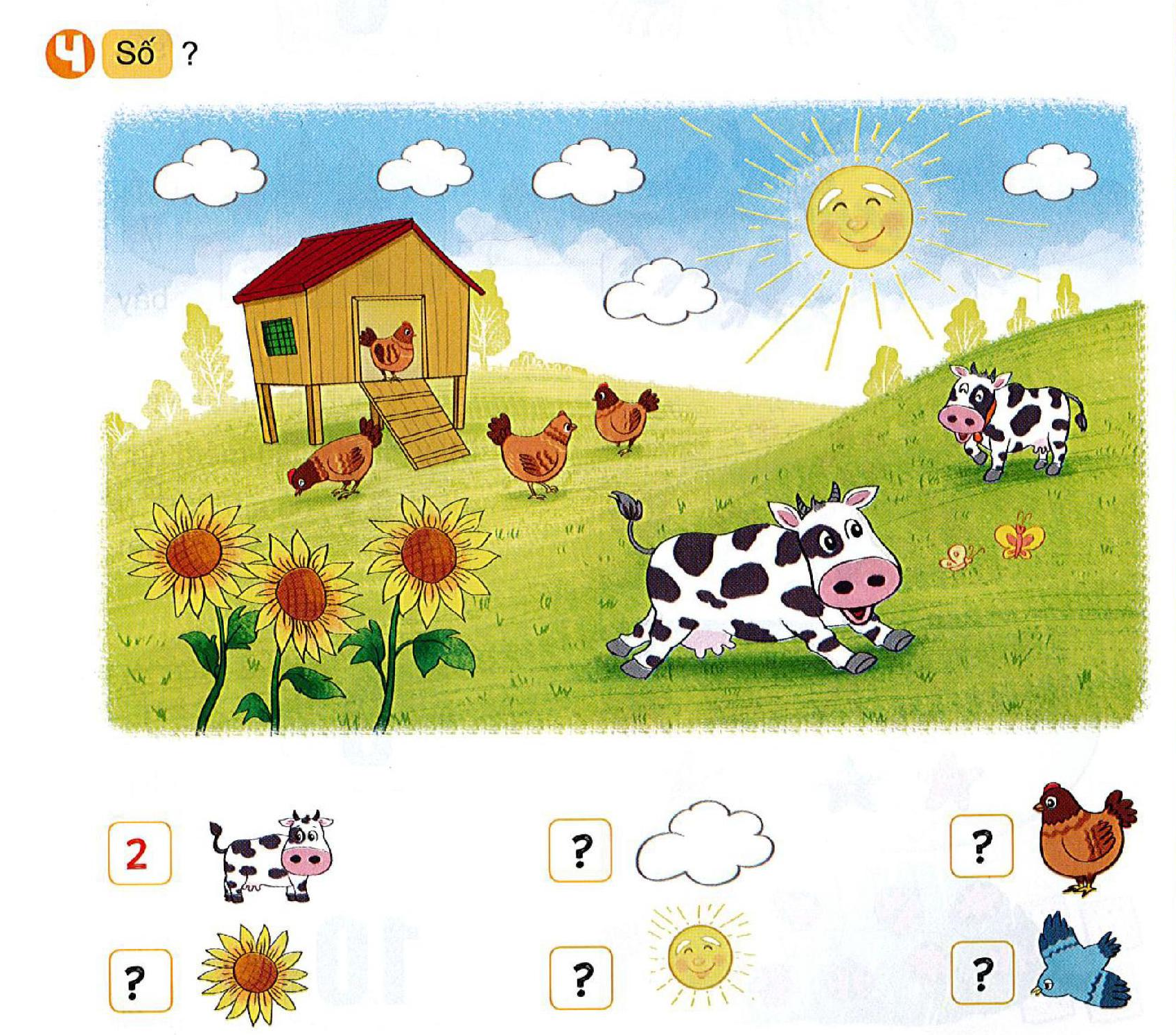 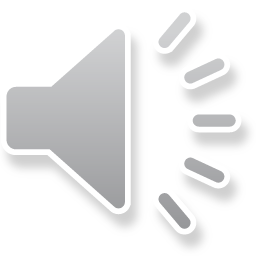 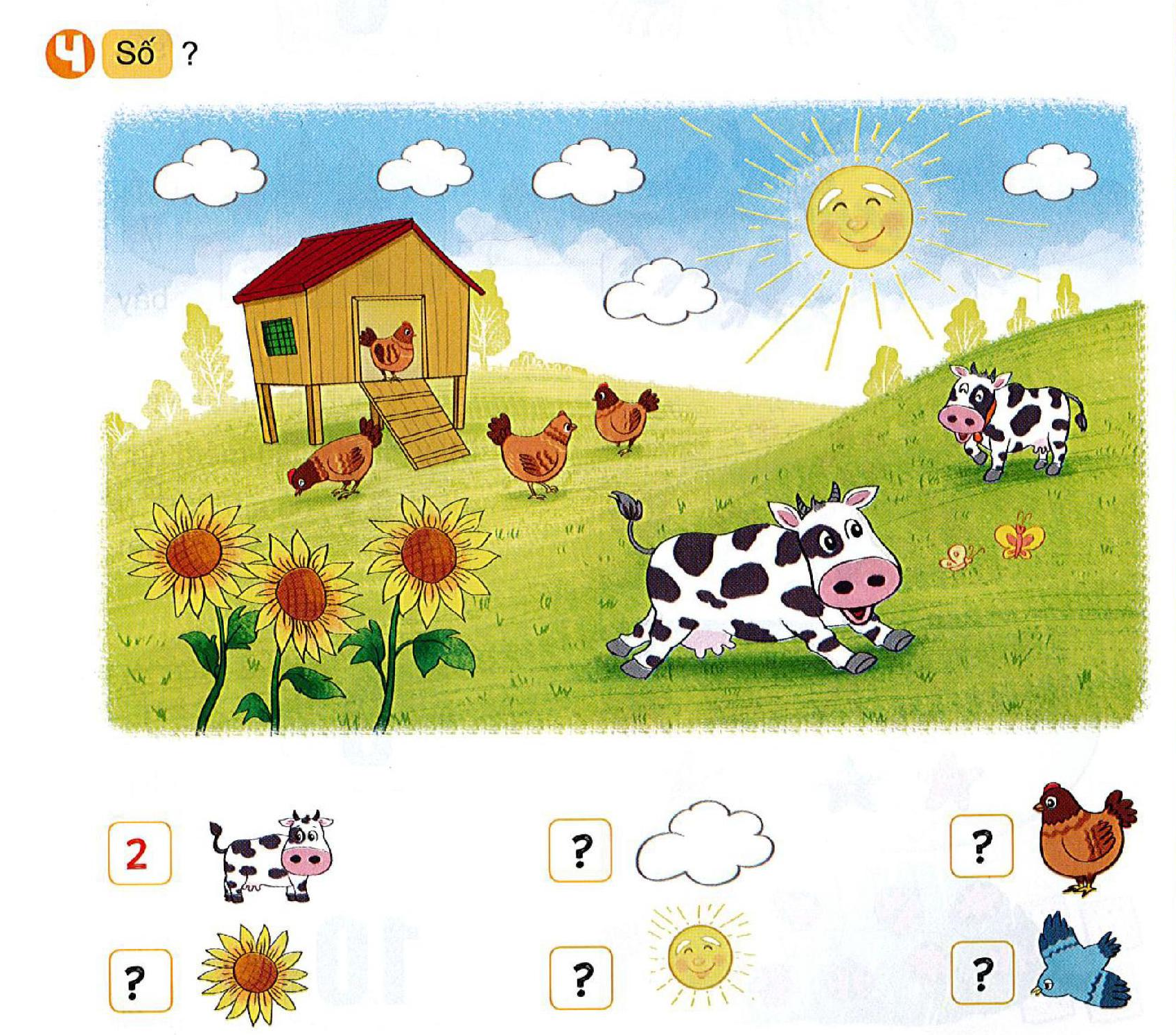 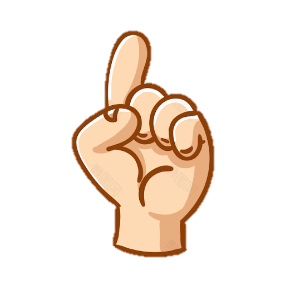 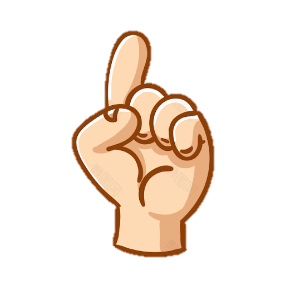 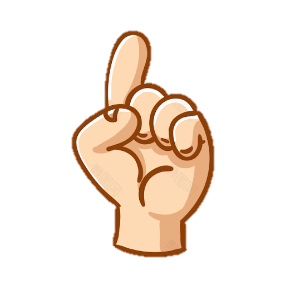 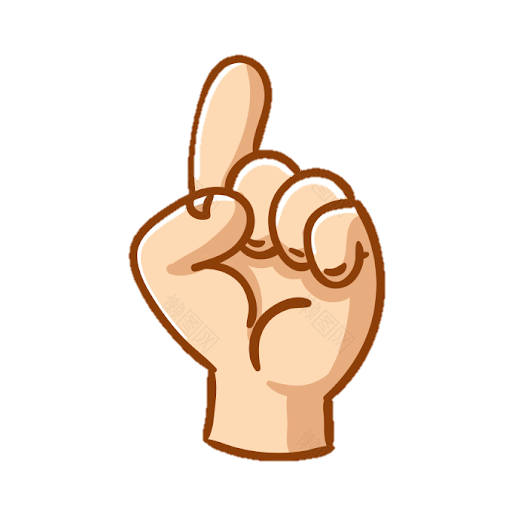 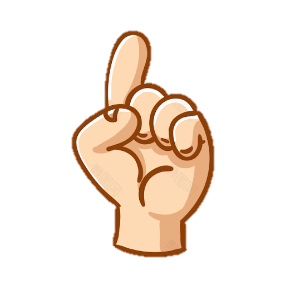 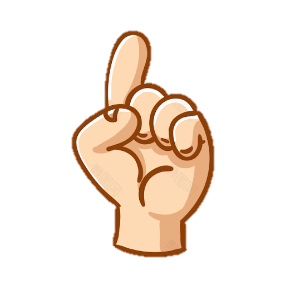 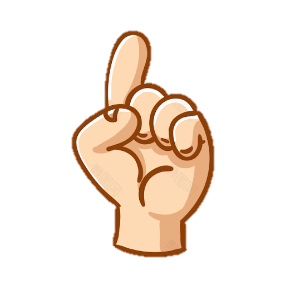 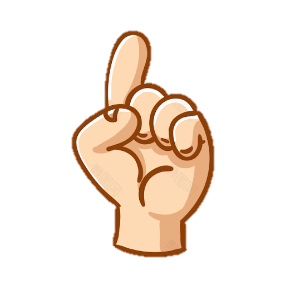 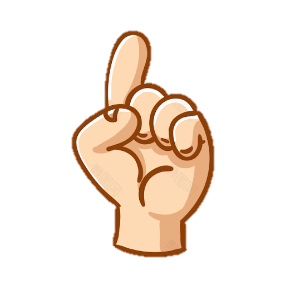 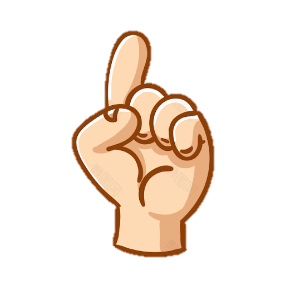 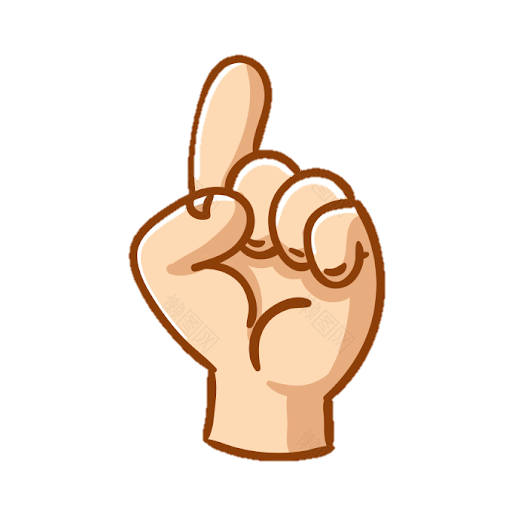 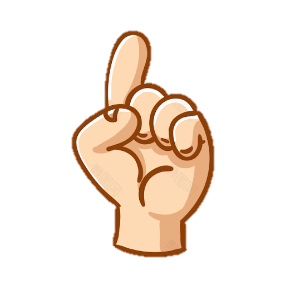 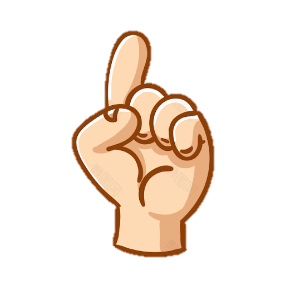 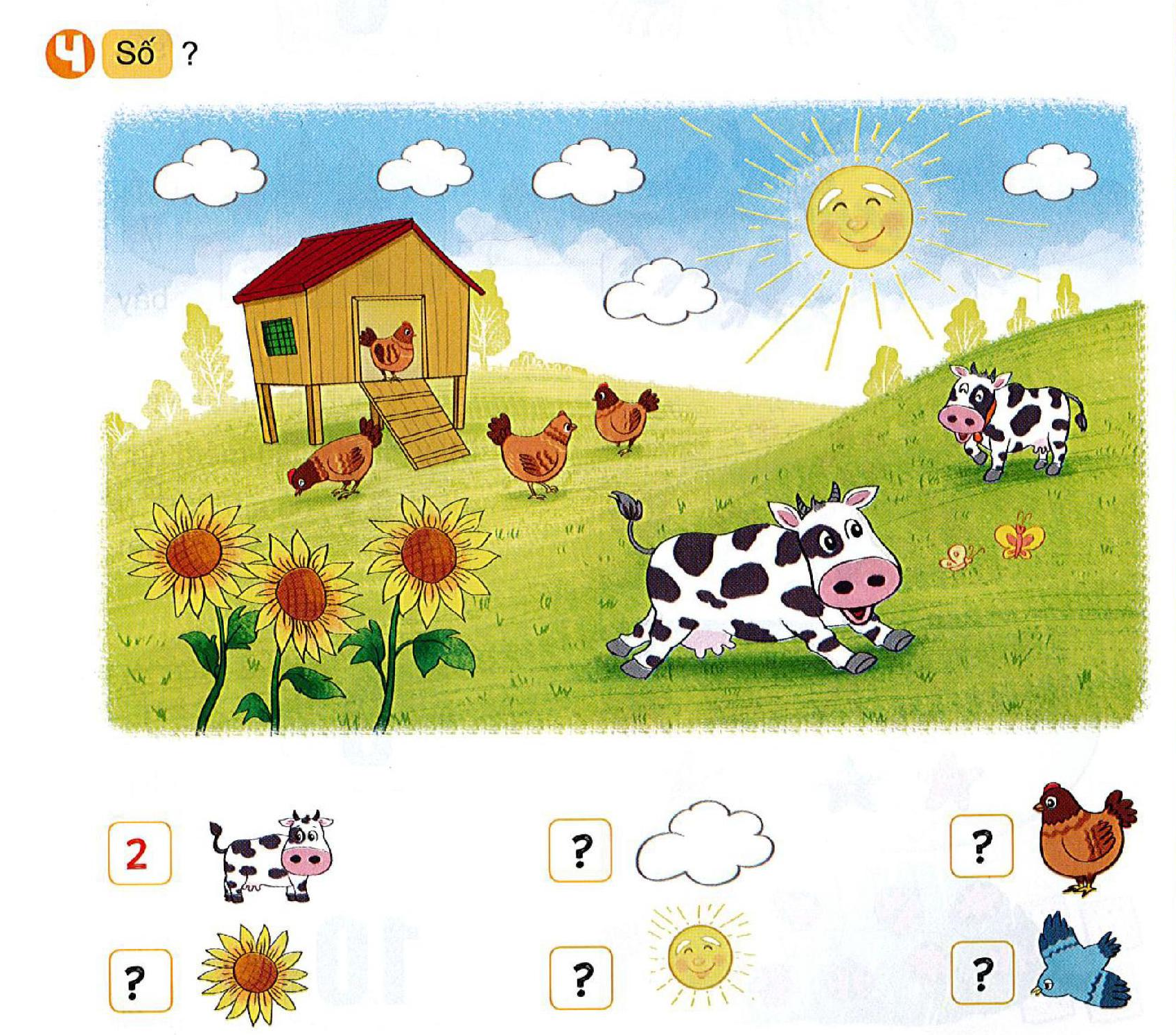 4
5
0
3
1
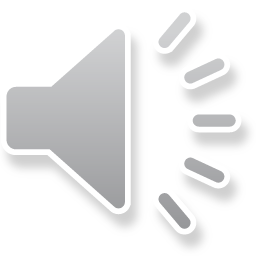 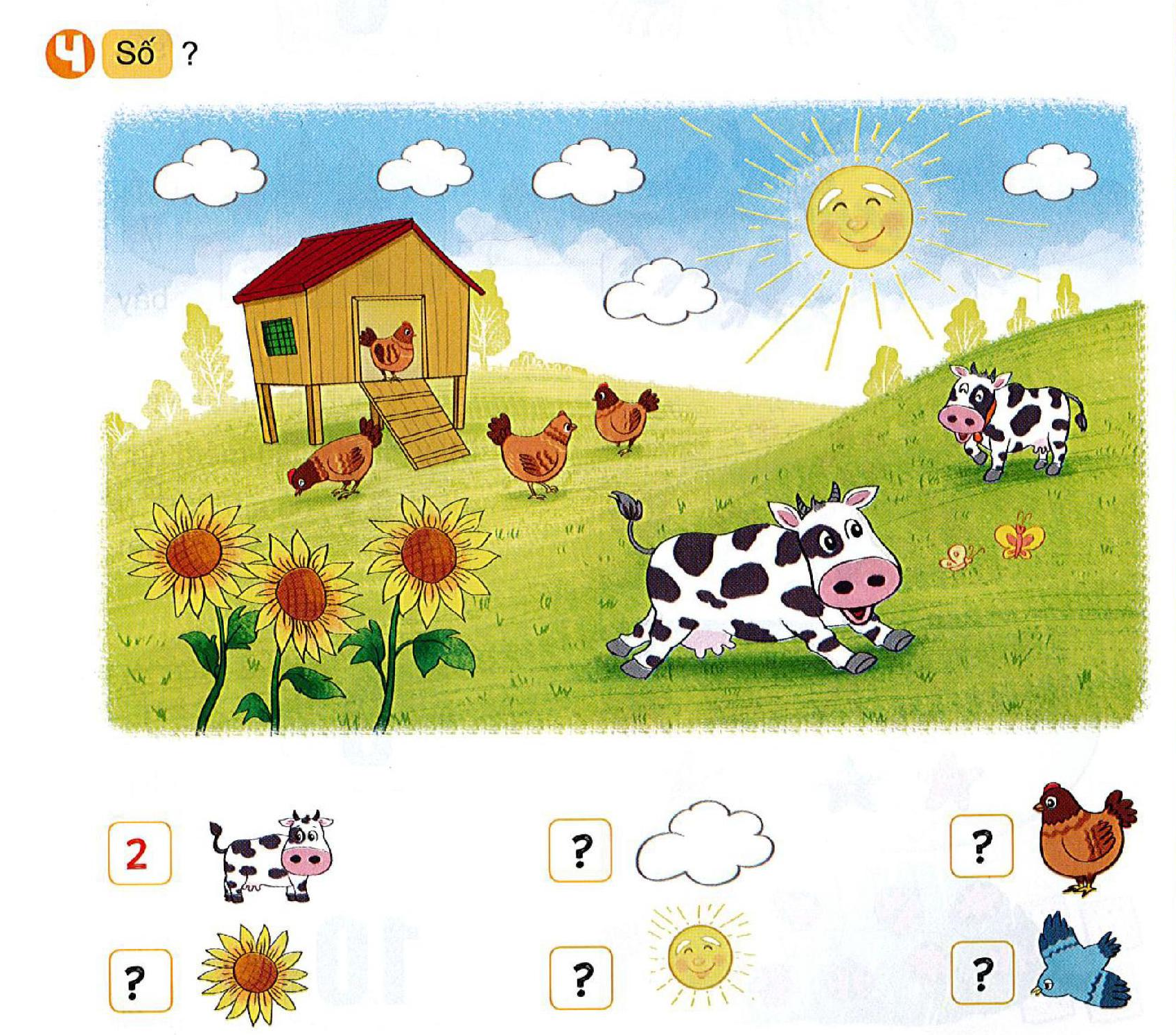 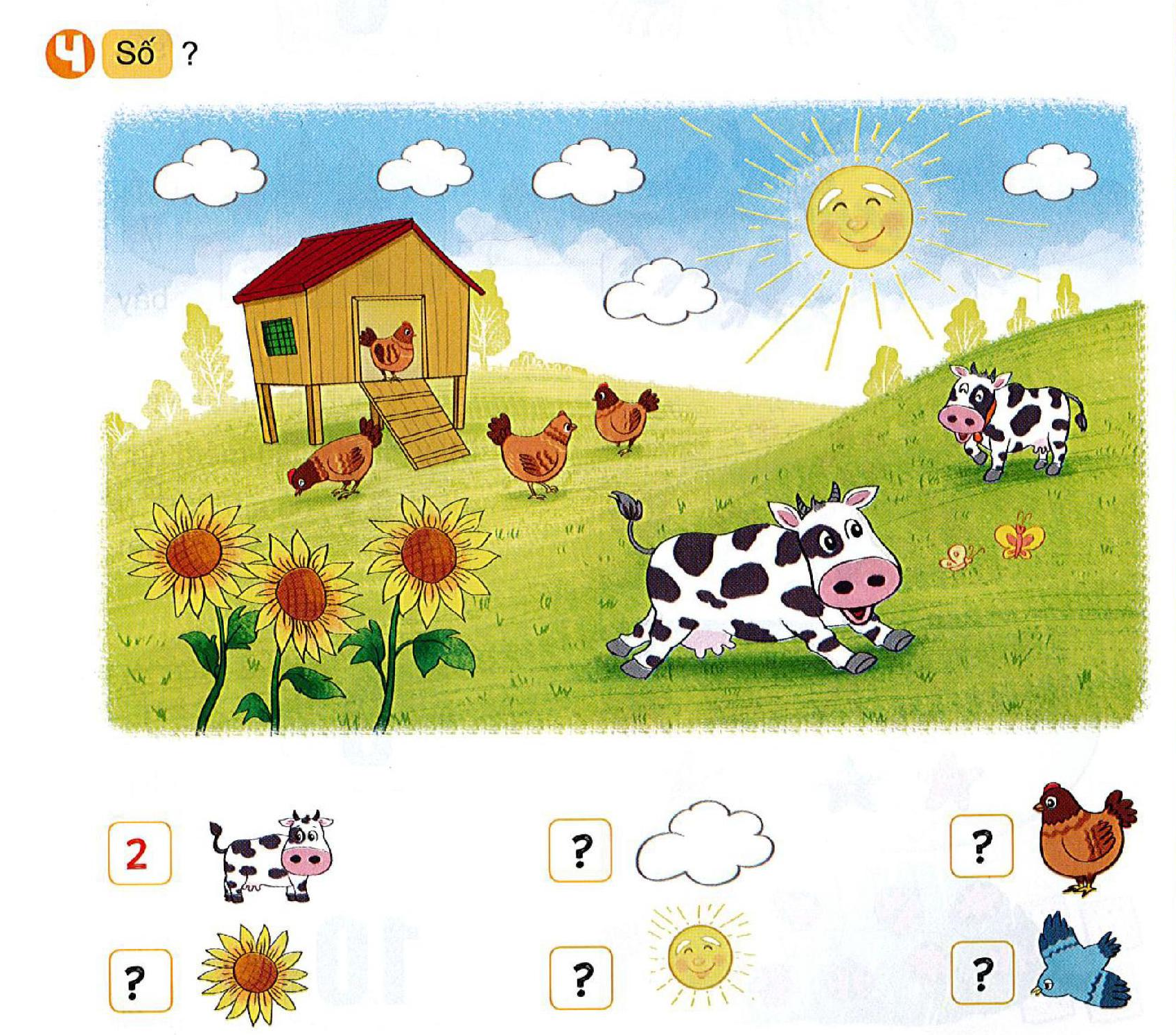 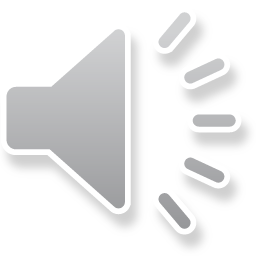 - Ôn lại bài học- Xem trước bài sau:Các số 6,7,8,9,10 (T1)
DẶN DÒ
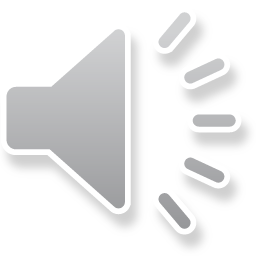 CẢM ƠN CÁC CON ĐÃ CHÚ Ý HỌC TẬP
XIN CHÀO VÀ HẸN GẶP LẠI